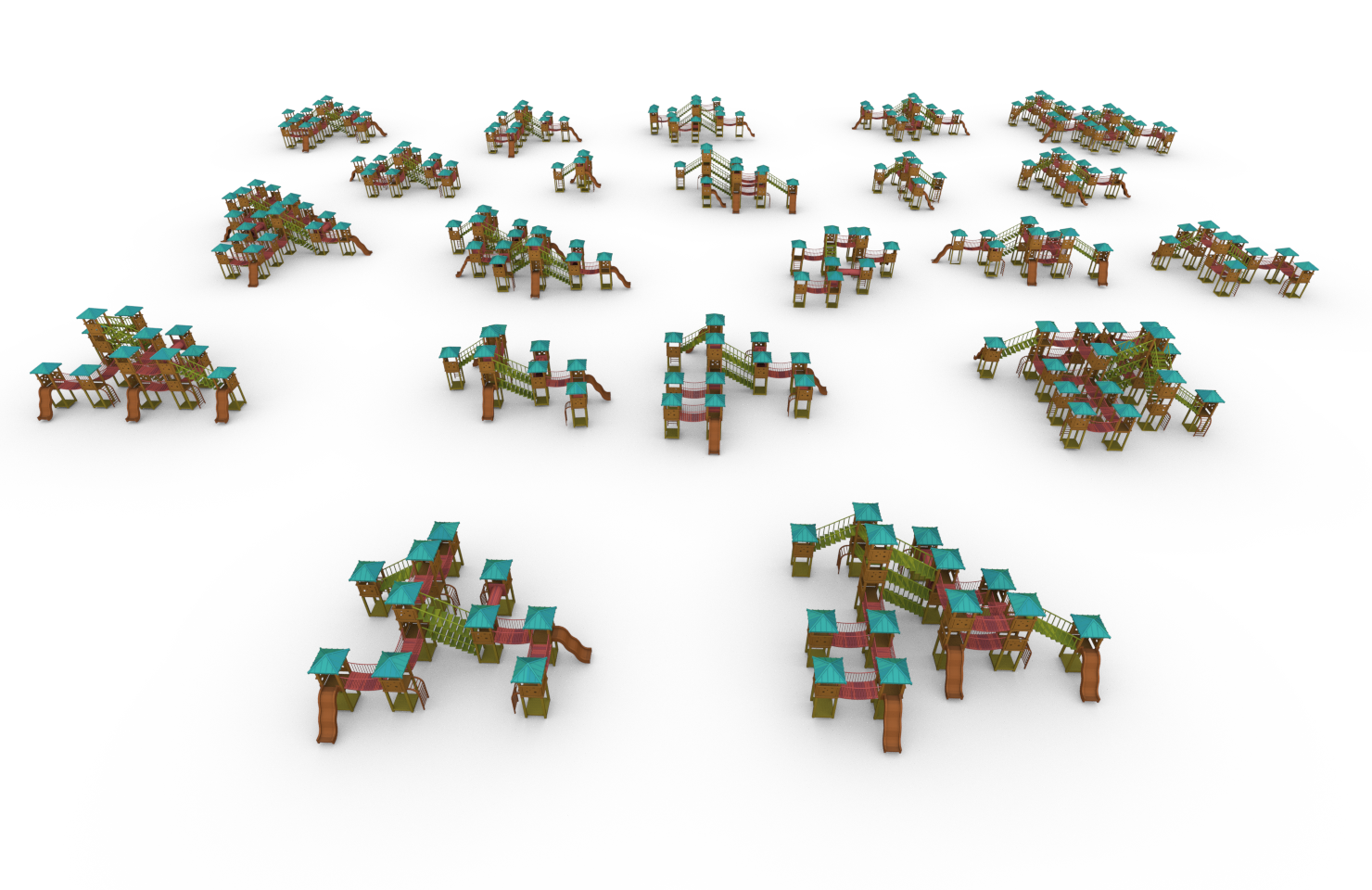 String-Based Synthesis of Structured Shapes
Javor  Kalojanov	Isaak Lim	 Niloy Mitra	     Leif Kobbelt
[Speaker Notes: Hello everyone, my name is Javor and I will be presenting work done at the Visual Computing Institute at RWTH Aachen.Before I begin, note that we provide the full implementation of the paper as open source. I will therefore omit the non-interesting technical details.]
Making 3D Modeling Available to Everyone
…by automating shape synthesis

Example workflow:

download existing shape

modify automatically

use the generated variant
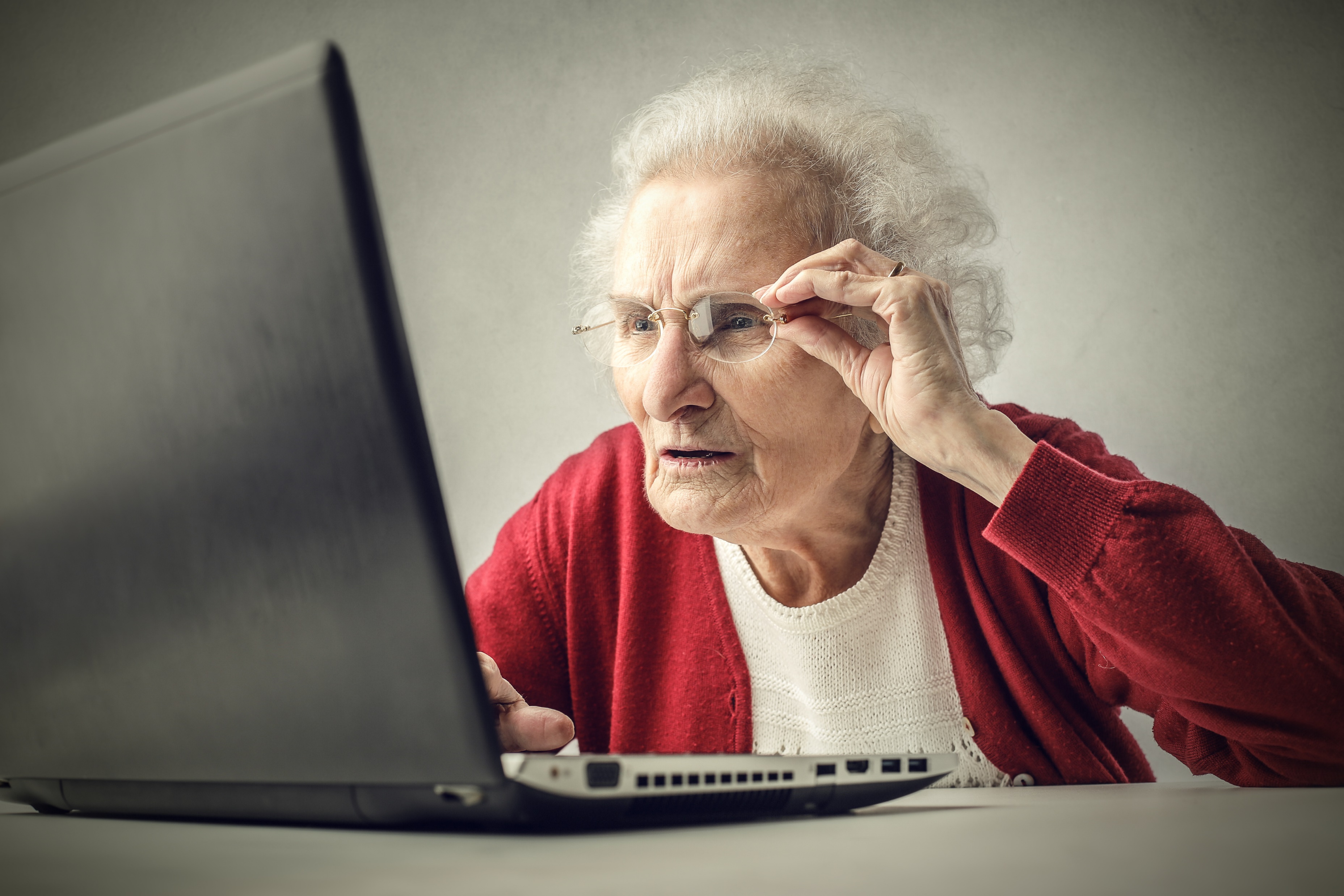 2
[Speaker Notes: The problem we aspire to solve is automatic shape synthesis. We imagine a scenario in which a user without modelling skills would like to use an algorithm that modifies a 3D model downloaded from an online shape repository.

While the general problem is too difficult to solve with a single paper, we believe to have made a step forward and to have found some valuable insights.]
Autoencoding Structured Shapes
training samples
constraints
synthesized variant
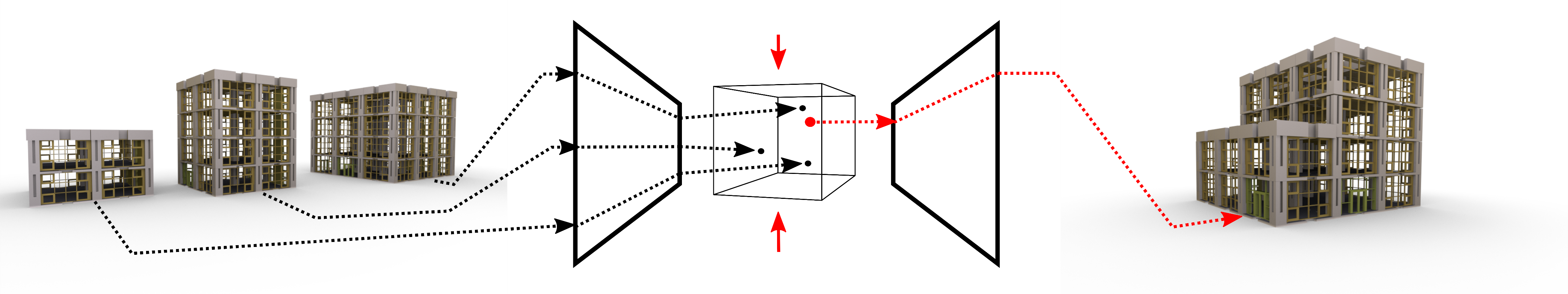 objectives
Continuous latent space

Encode/decode shapes as latent vectors

High level operations (e.g. shape interpolation)
3
[Speaker Notes: The direction we decided to explore is a machine learning method for synthesis of structured shapes.

We train a variational autoencoder, which learns a mapping between a set of shapes assembled from building blocks and a continuous latent space.

This reduces the process of shape synthesis to sampling points in the latent space and allows high level shape synthesis operations such as linear or other types of interpolation.]
Related Work
Deep learning





Procedural modeling
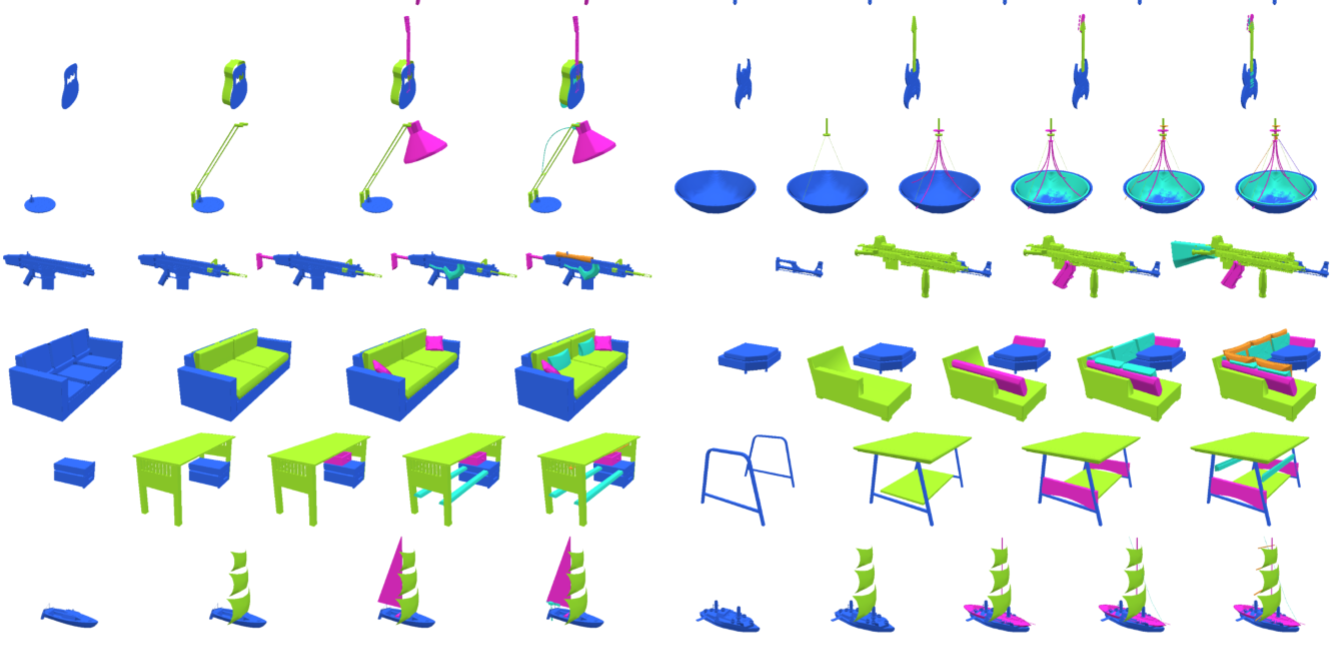 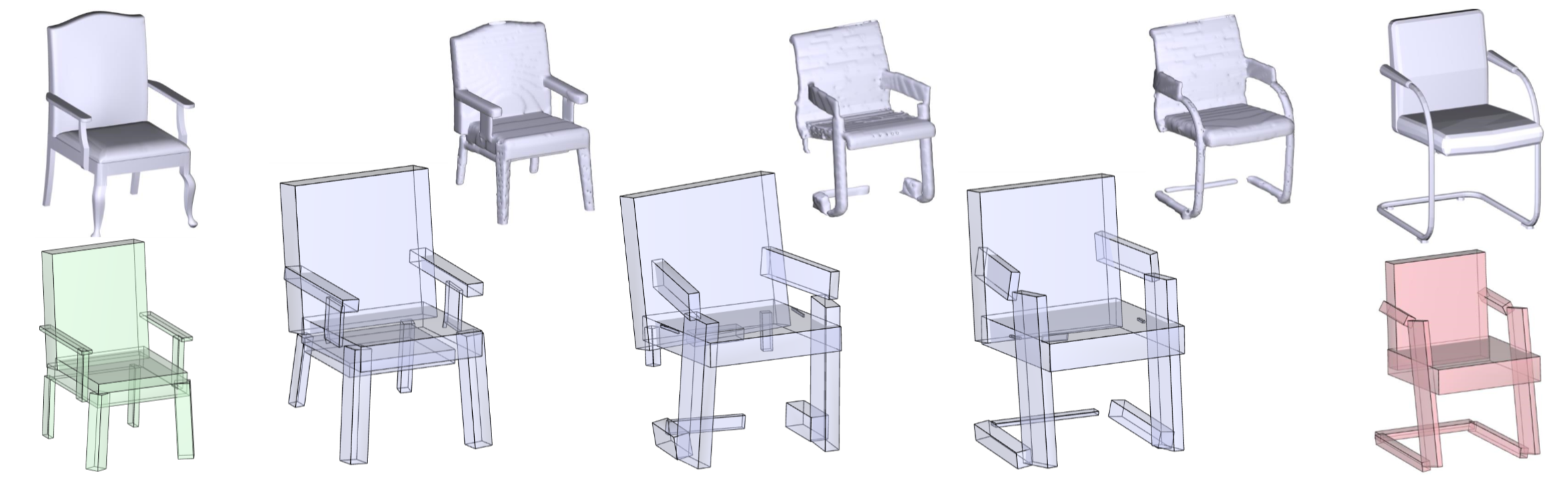 [Li et al.]
[Sung et al.]
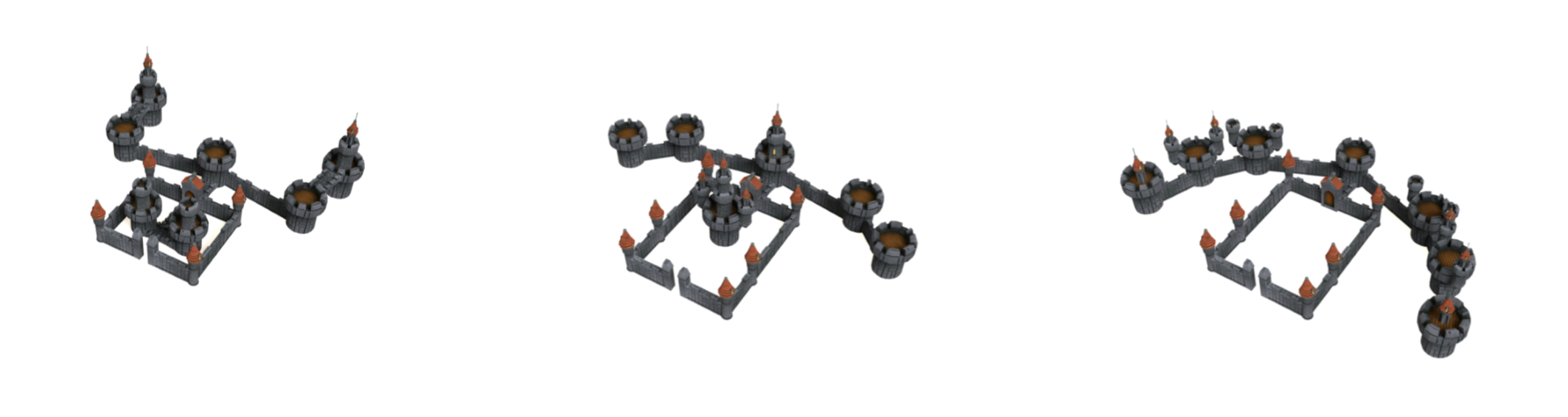 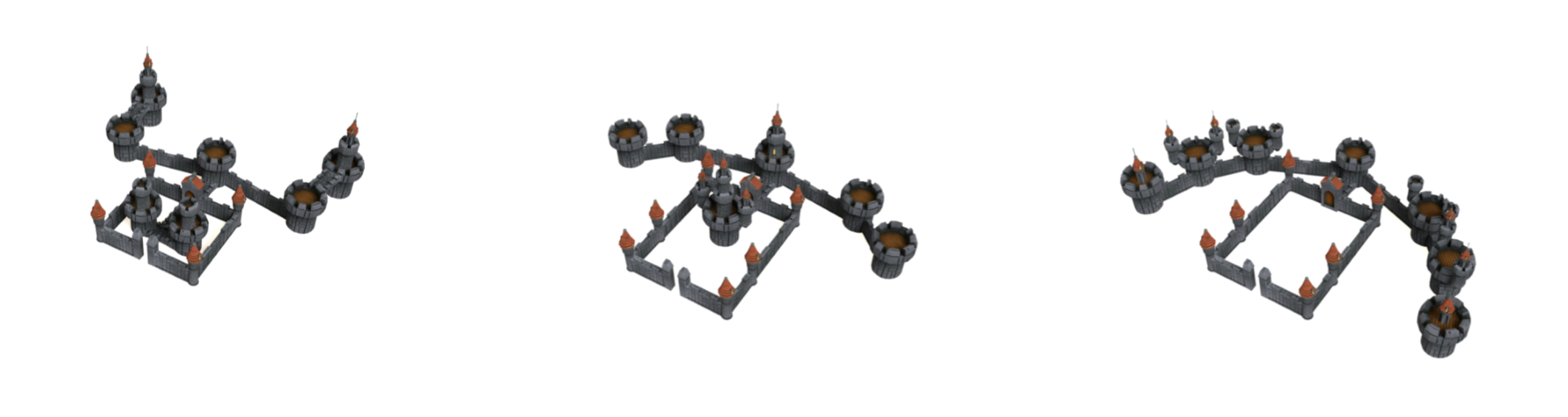 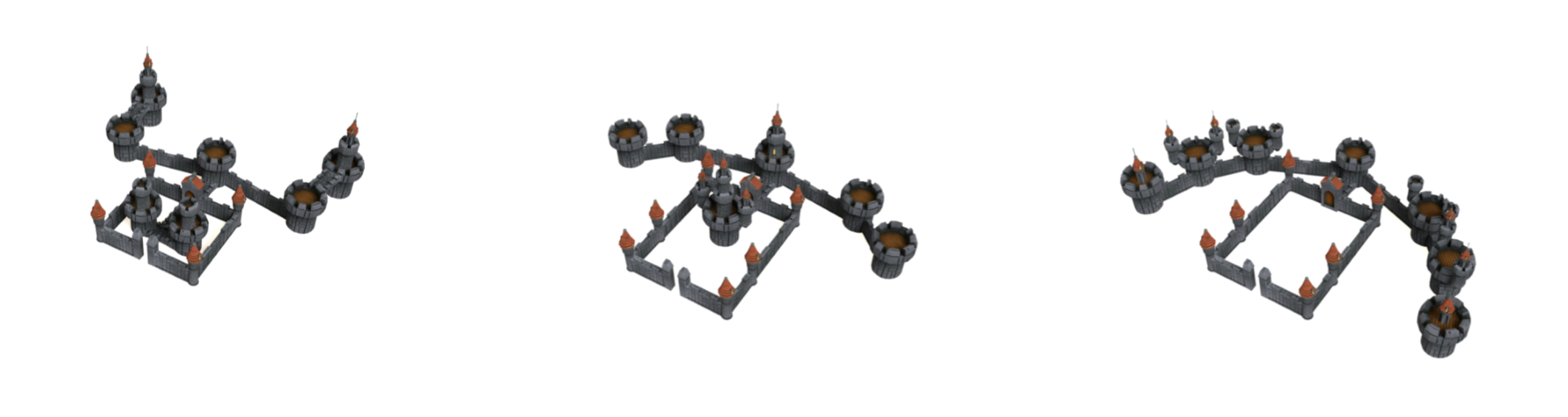 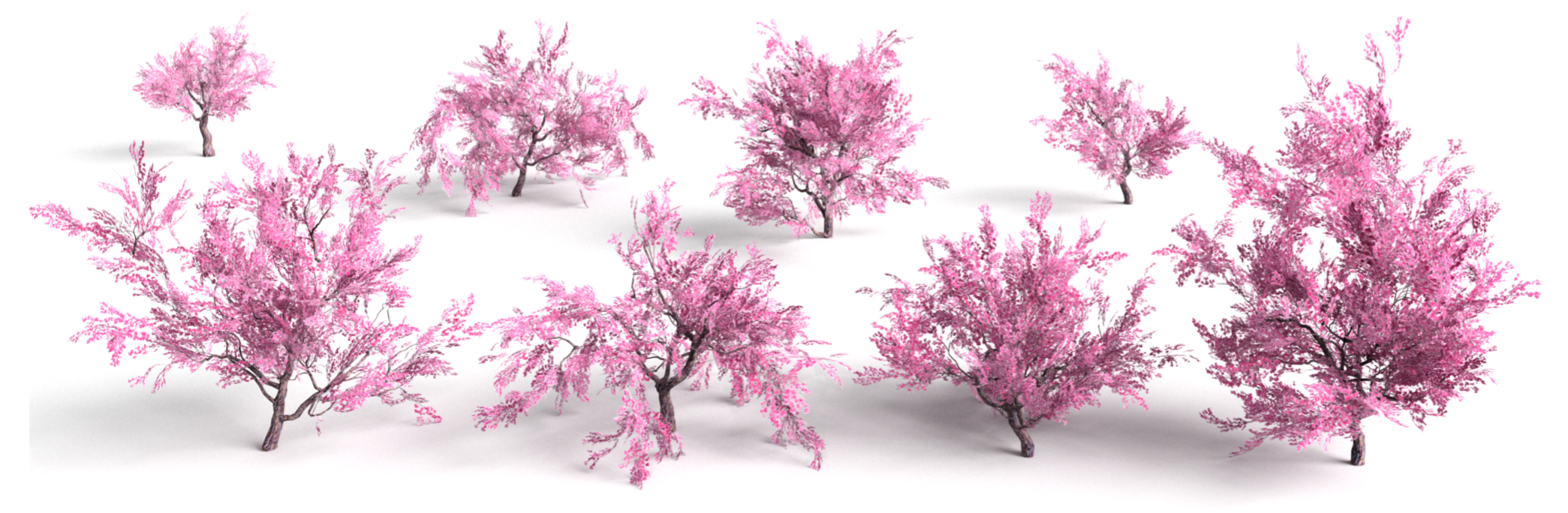 [Ritchie et al.]
[Talton et al.]
4
[Speaker Notes: The general idea of applying machine learning techniques for shape synthesis is not new. The most closely related techniques fall into two categories.

On the one hand, there are numerous recent applications of deep learning to shape synthesis. The examples here can create style variations of shapes you can find in a few existing shape databases.

Procedural modeling methods, on the other hand, either assume or infer an underlying model for creating shapes. The advantage these methods have, is that they require just a few examples to learn to produce plausible variants.

While not necessarily better in every aspect, our method improves upon the current state-of-the-art in the size and structural complexity of the output shapes. One very important limitation we do not have is the dependence on a hierarchical, or context-free description of the shapes.]
Context-Free vs Tiling Grammars
context-free grammar
tiling grammar
5
[Speaker Notes: Using tiling shape grammars instead of the widely adopted context-free has several important consequences. First, it lifts the restriction on the shape graph topology and we can generate cycles, and regular patterns without requiring human intervention. Since the grammar rules are simpler, computing them for input shapes without semantic information becomes easier. 

On the other hand, the problem of creating shapes (or words) in a non-context-free language is undecidable or NP-hard at best. This makes generating shape variations much harder. Our algorithms work with context-free shape families too, but we only focus on the harder problem in this talk and in the paper.]
Tiling Shape Grammars
neighbour types
neighbour counts
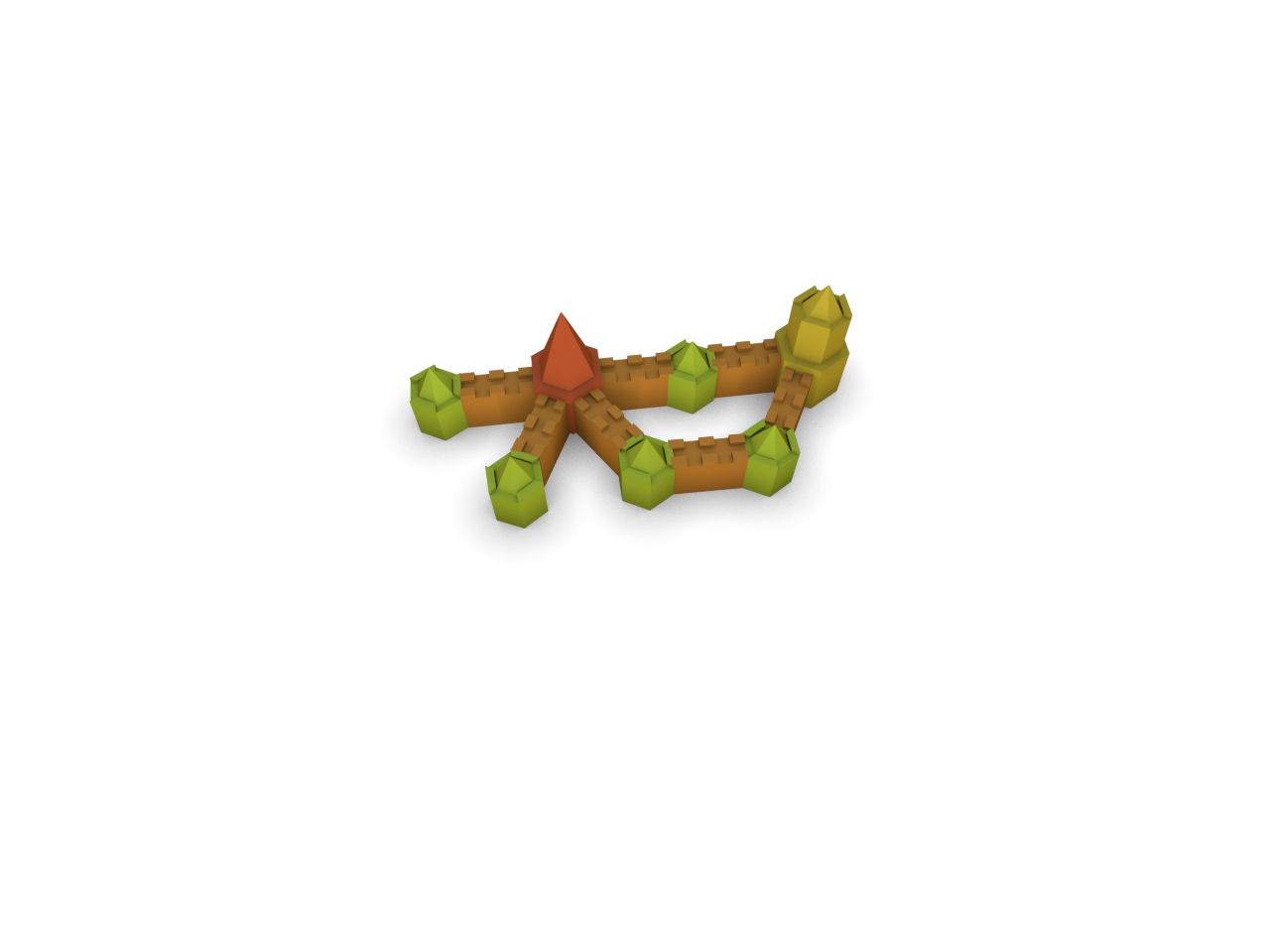 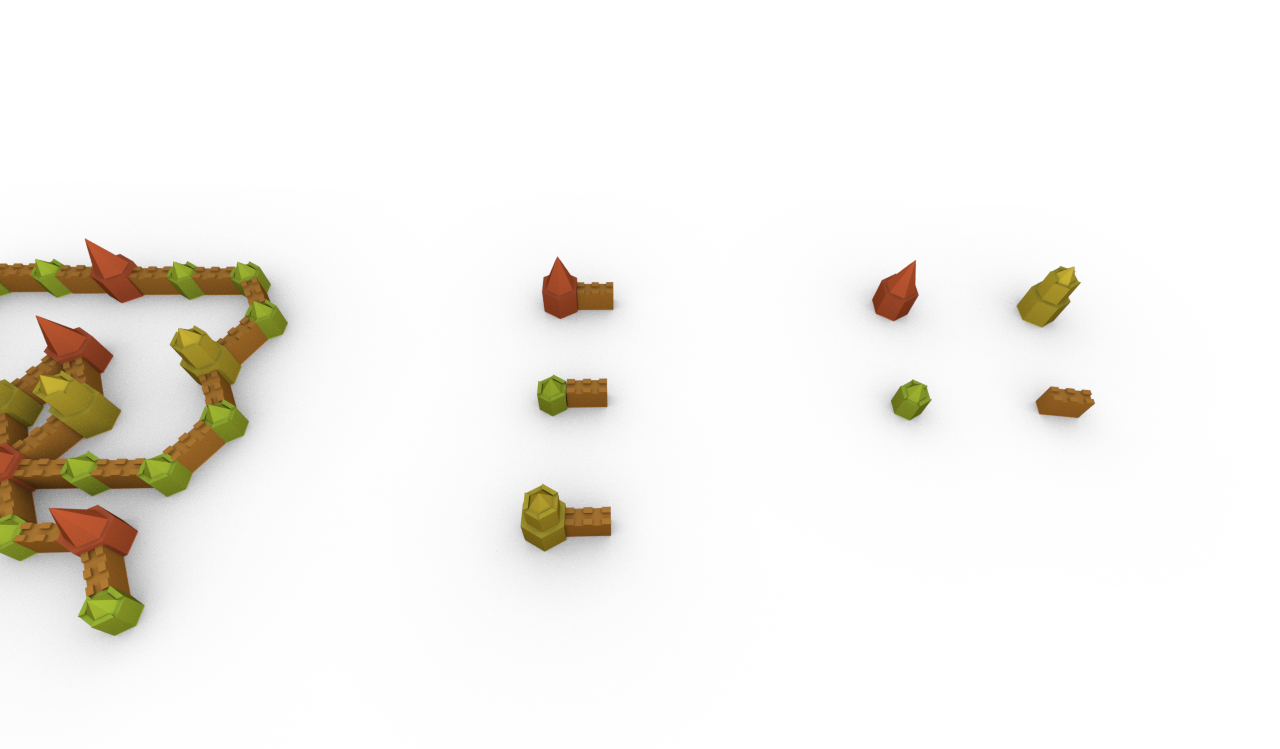 4
2
A
A D
B
1,2
2
C D
C
D
input shape
B D
extracted grammar rules
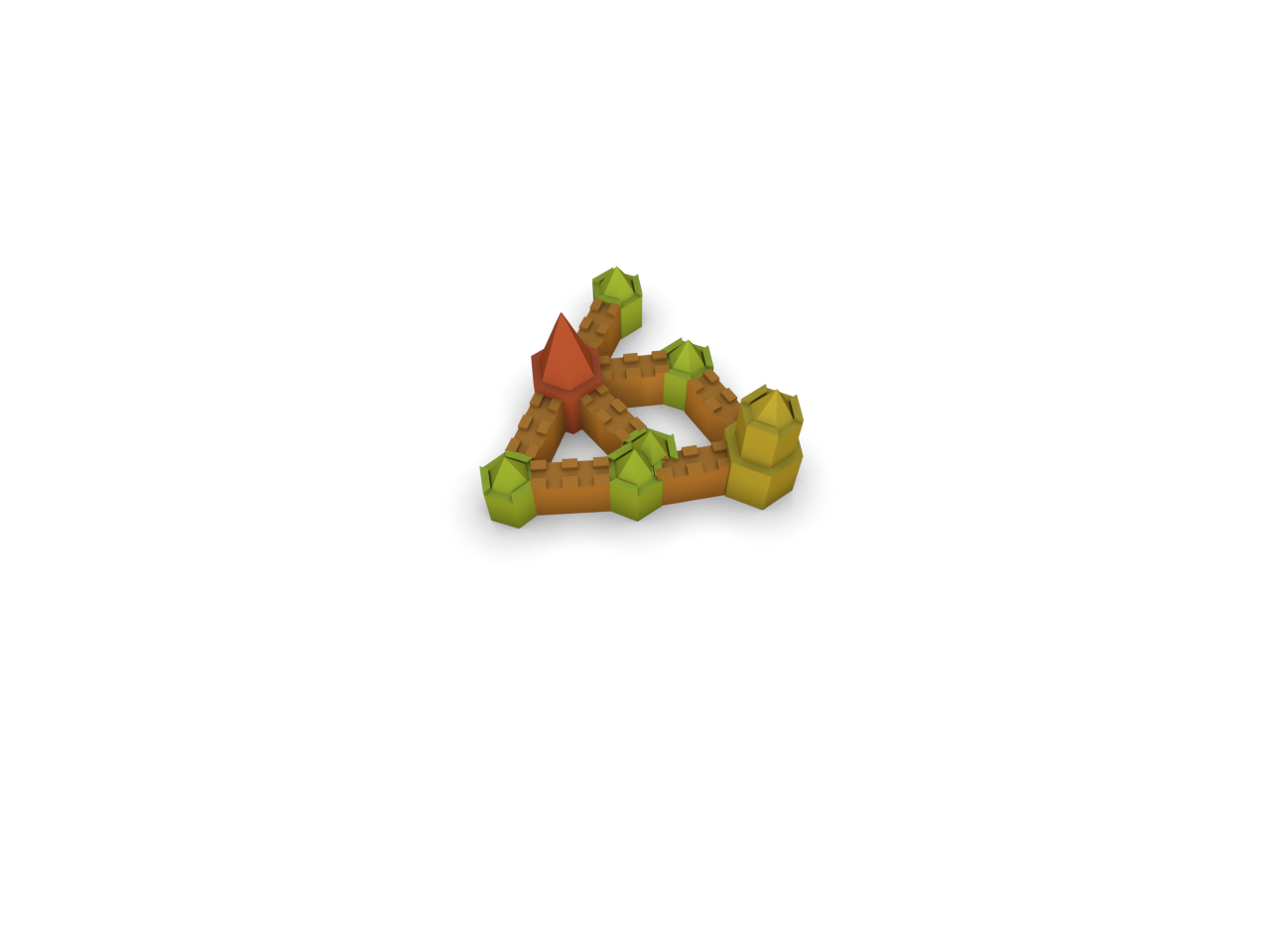 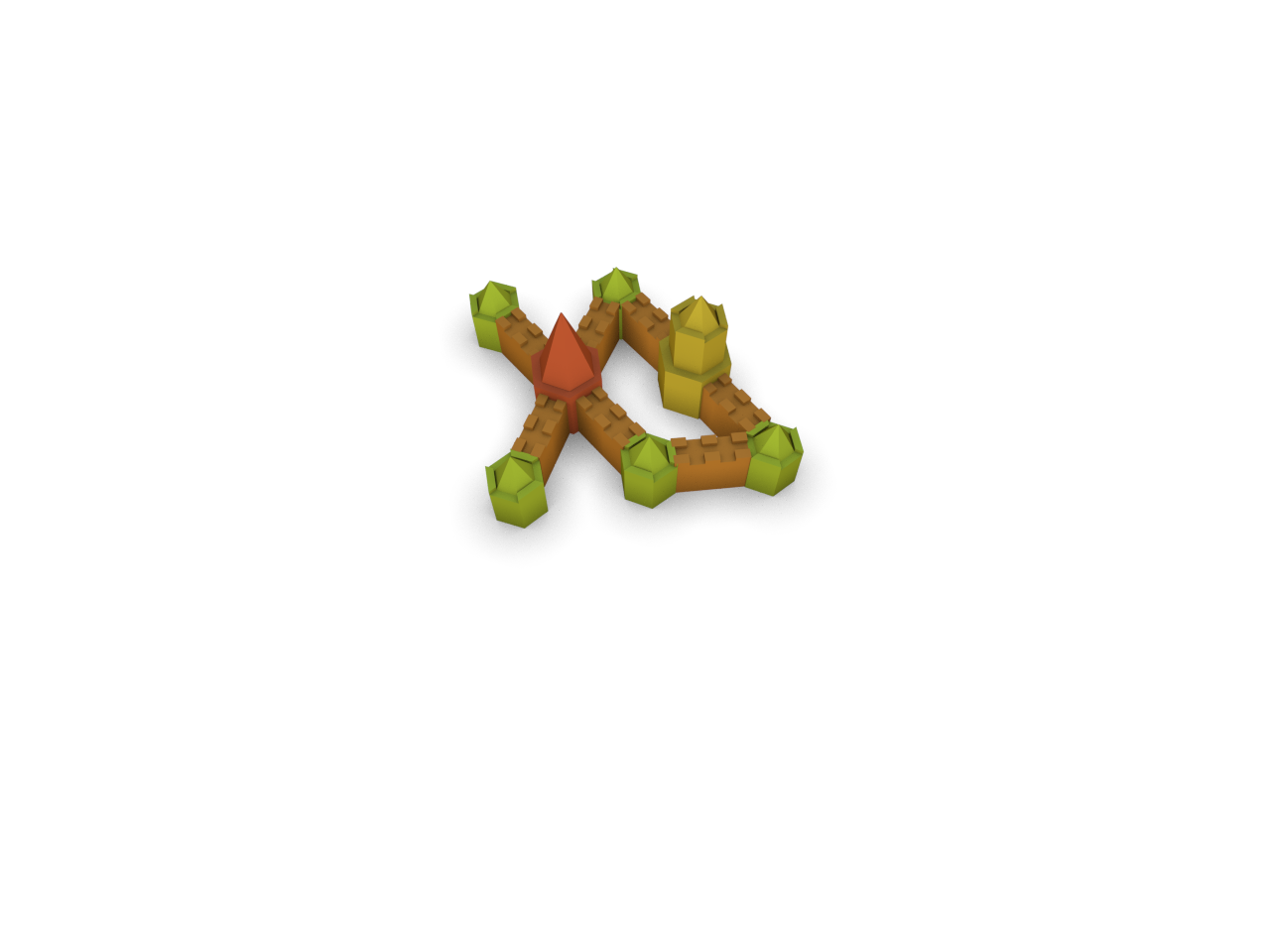 variant
invalid variant
6
[Speaker Notes: Instead, we  extract a tiling shape grammar. This is a set of rules describing locally what are the allowed ways to attach building blocks to each other. In the simplest form, our grammar rules consist of the types of pieces that can be put together and the number of neighbours each piece allows.

In this example the green tower can attach to one or two pieces, because only these configurations have been observed in the input shape. Simple as they are, these rules allow to discard the shape on the bottom right as invalid, because it contains a pair of overlapping (or connected) green towers, which violates the first set of rules.

Using the more general tiling shape grammars instead of context-free grammars make sense in an inverse procedural modeling scenario, however has the disadvantage that the problem of creating shapes (or words) in a non-context-free language is undecidable or NP-hard at best. This makes generating shape variations much harder. Our algorithms work with context-free shape families too, but we only focus on the harder problem in this talk and in the paper.]
Shape Representation via Strings
B
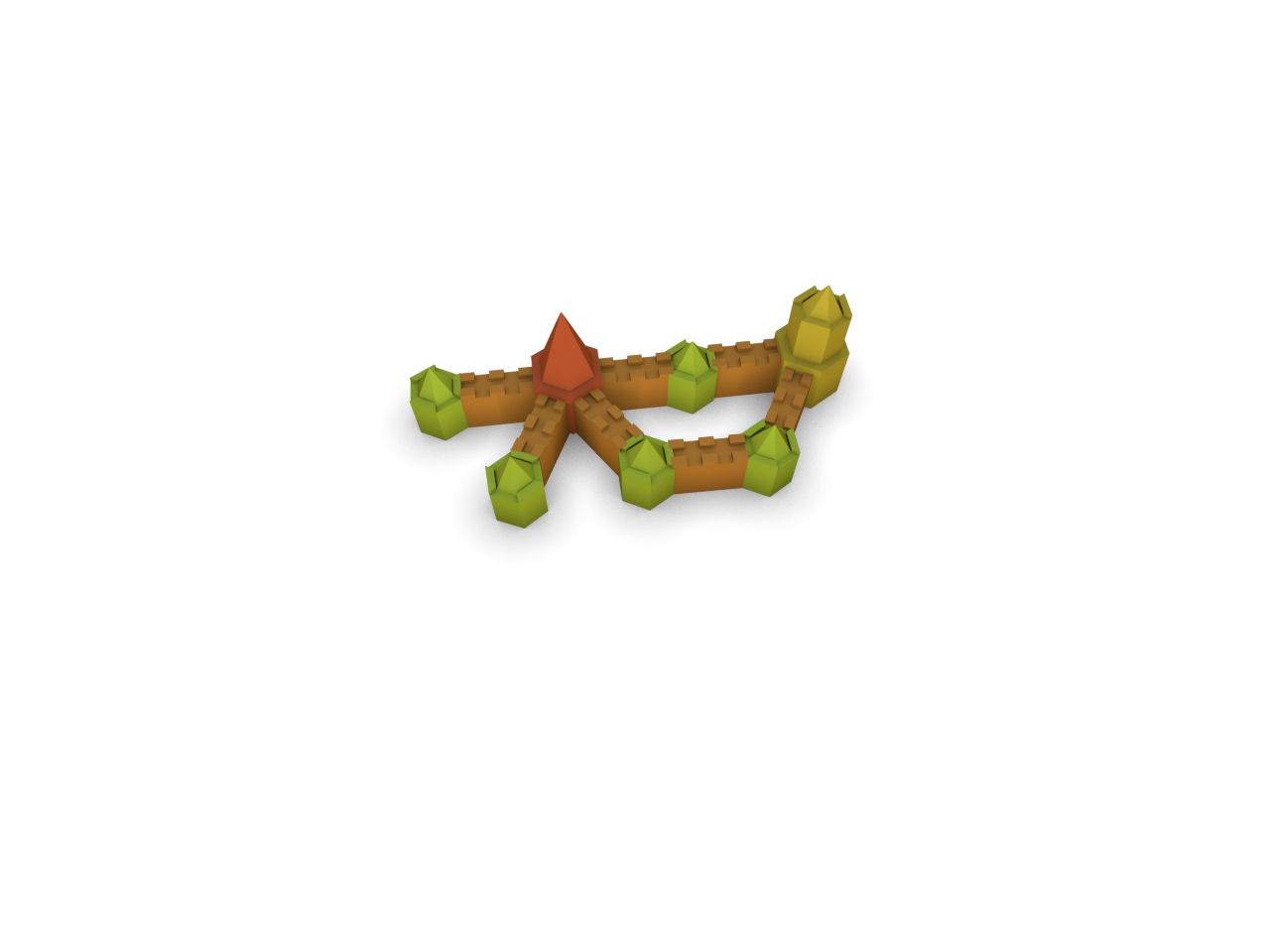 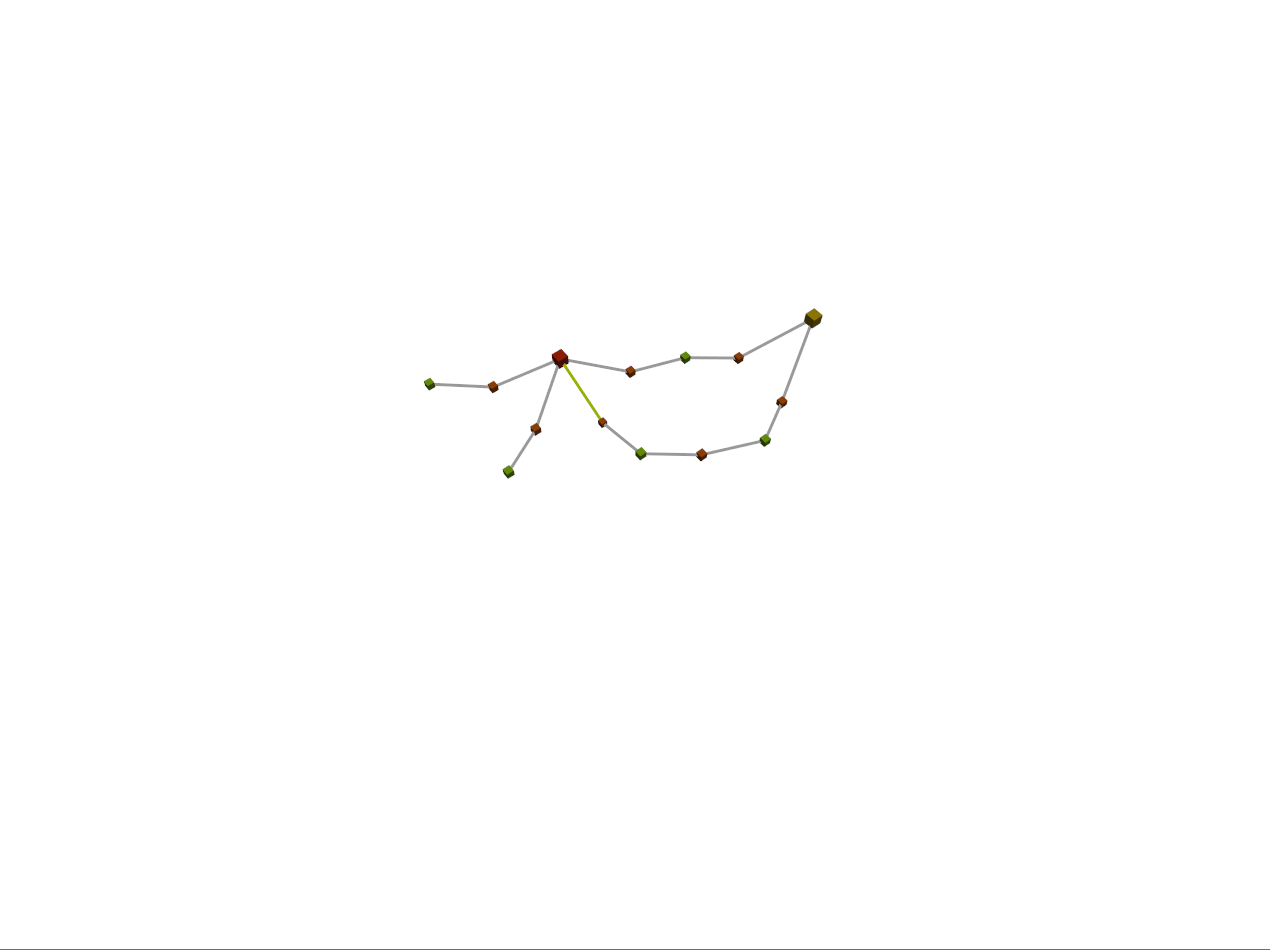 A
C
D
CDA0(DC)DCDBDCDCD0 
A0(DC)(DC)DCDBDCDCD0 
A0(DC)(DCDBDCDCD0)DC
B(DCDCDA0CD)DCDCDC0
B(DCDCDC0)DCDCDA0CD
D
C
D
0
D
D
C
D
C
D
C
shape graph
strings
input shape
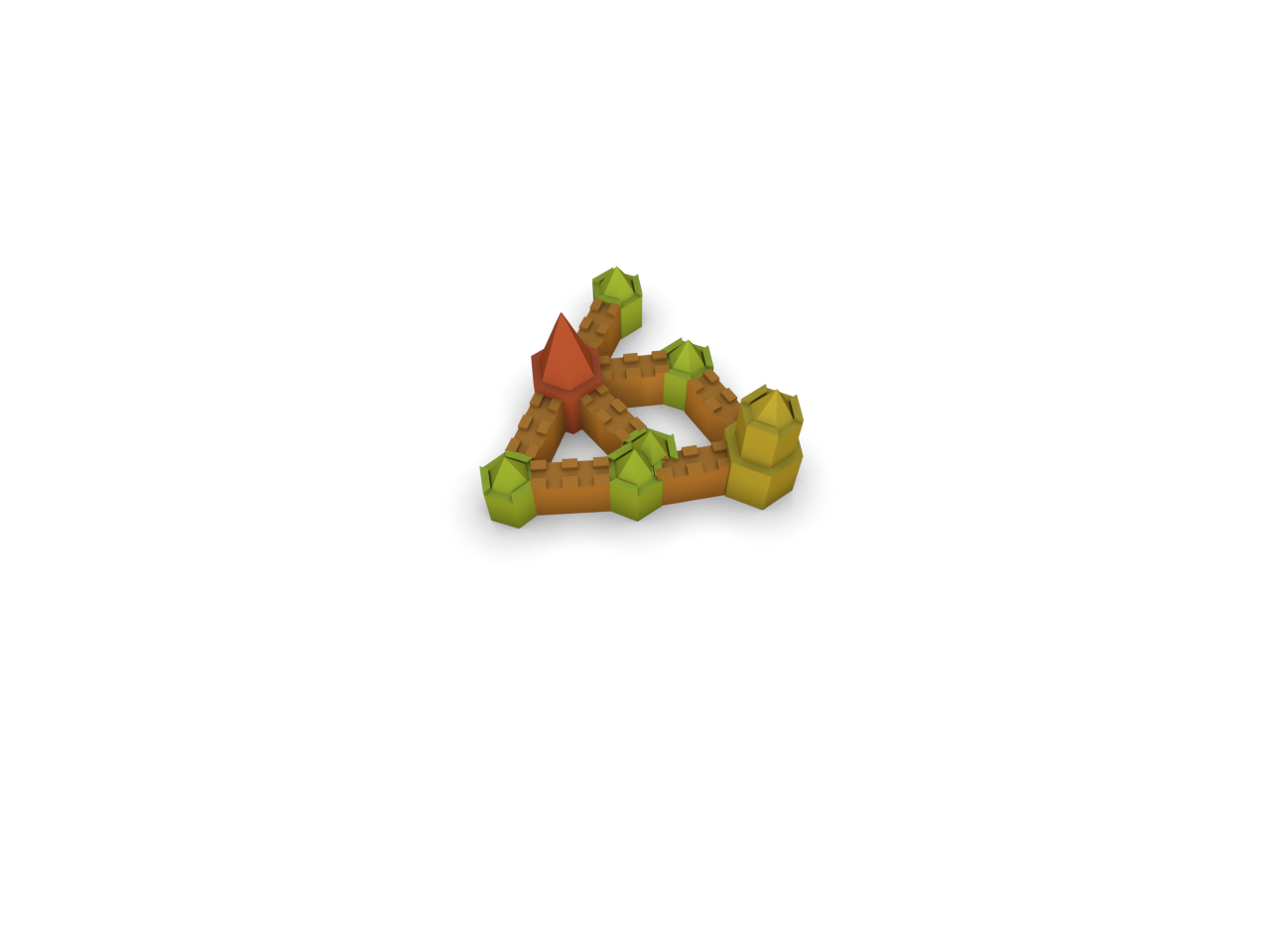 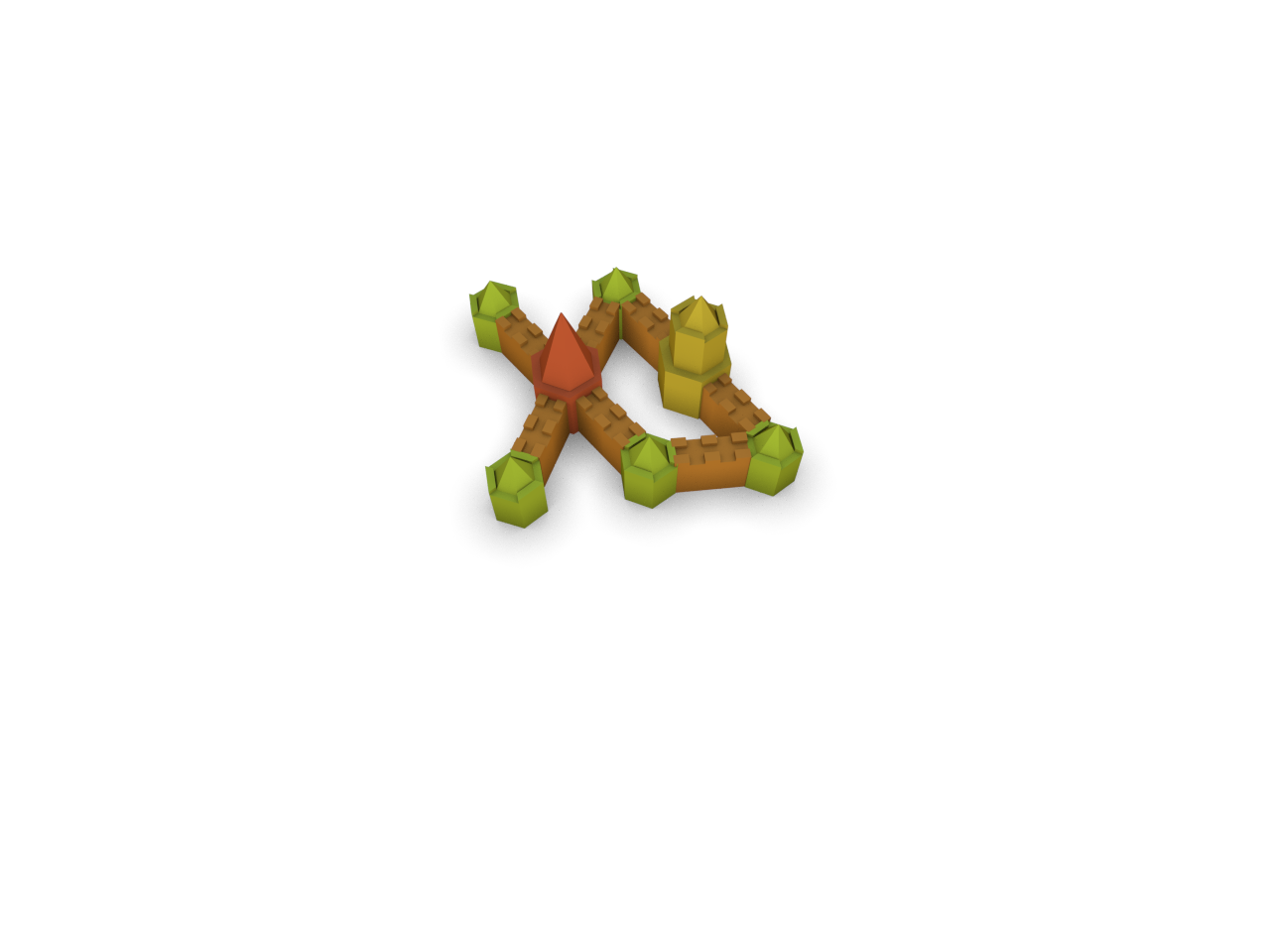 variant
invalid variant
7
[Speaker Notes: The core insight of our paper is the idea of representing shapes and their structure via strings and use these strings for machine learning as if they are words or sentences of a language. In other words, the connection between formal languages and procedural modelling allows us to represent shapes as text, and use methods for natural language processing for shape synthesis.

We achieve this in two steps, starting from a shape with a known decomposition into parts, going trough a shape graph and mapping the graph topology to a string. The strings can be mapped back to shapes that have matching graph topology. Note that both mappings graph to string and string to shape are not unique.

The first step of the process: computing a shape graph (or a contact graph) is not very interesting. We implemented this using collision or proximity detection, and if you are particularly lucky, this information can be read out from a scene graph provided with the input shape.]
[Speaker Notes: The second part: going from a graph topology to a sequence looks like this: we linearize the graph and convert it to a sequence of characters.]
SMILES Strings
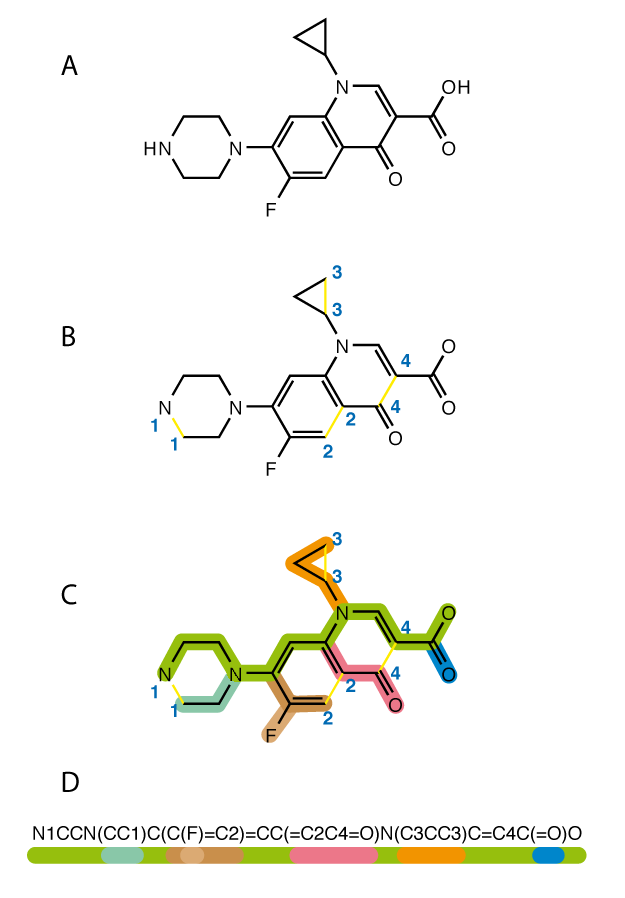 Simplified molecular-input line-entry system
text representation for molecule formulae

Graph-based definition
depth first search on a spanning tree
additional symbols to close cycles

Arbitrary graph topology
special characters for branching and cycles
[Wikipedia]
9
[Speaker Notes: More formally, the method we used is an adaptation of SMILES strings (a method for encoding molecule formulae as text): 

First, we break all cycles of the graph by marking one edge per cycle. The remaining edges of the graph form a spanning tree. It can be linearized by ordering the nodes in the order they are visited by depth first search.

Branches at each node are enclosed by brackets, and the cycle edges are added back by numbering them and inserting their id next to both nodes connected via the edge.]
Sequence Learning for Shapes
constraints
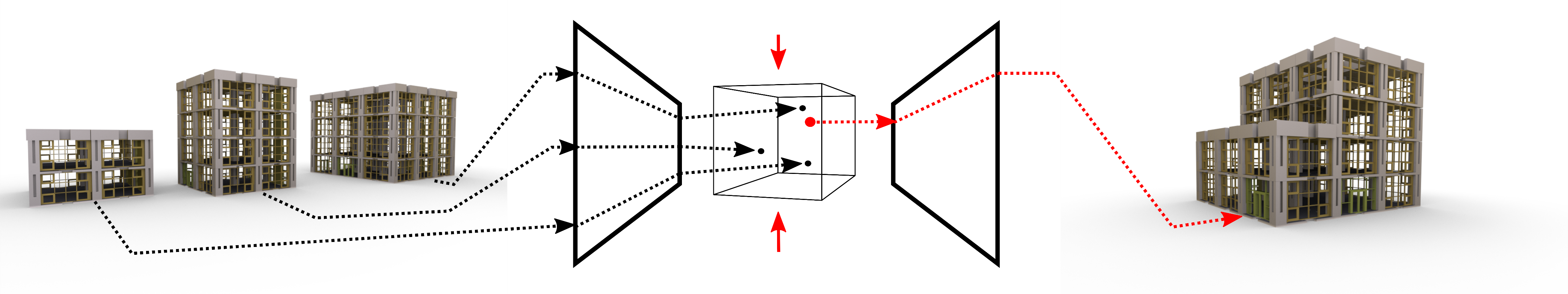 objectives
shape
graph
strings
variational autoencoder
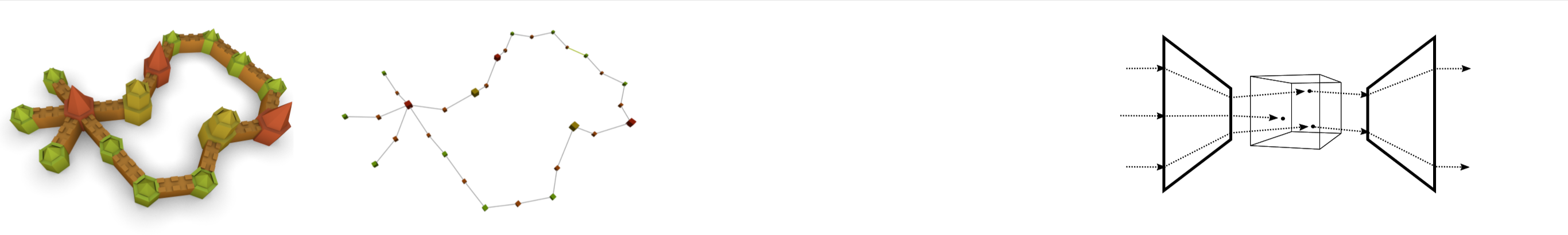 D(CDA…
D(CDADBDA(DC)(DC)(DC)DCDCDCDBDADCDC0)CD0
CDA(DC)(DC)(DCDCDCDBDADCDC0)DBDADCDCD0
10
D(A(D…
D(A(DC)(DC)(DC)DCDCDCDBDADCDC0)BDADCDCD0
encoder
decoder
[Speaker Notes: The machinery so far allows us to solve the first part of our pipeline: by representing shapes as strings, we can convert shape collections into text databases. These can be used for various machine learning methods for natural language processing.

We implemented a recurrent variational autoencoder used to generate both sentences in English and molecule formulae. Its essential property for our application is the ability to map the input set of training samples to points in a continuous latent space. This latent space (or parts of it) can be decoded back to strings. We can therefore generate new variations by sampling in the autoencoder’s latent space and trying to decode the samples to strings.

Before I reveal how exactly the decoded strings are mapped back to shapes, I will make a small detour and fill in a gap of the pipeline not shown on the slide: namely, how do we generate large enough training sets, from a model we found online.]
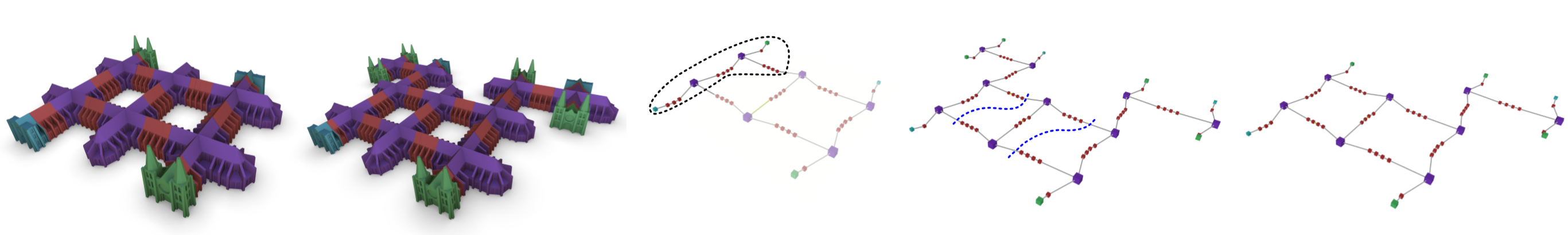 Procedural Training Data
[Speaker Notes: The short answer is a connection between partial symmetry and inverse procedural modelling first introduced by Martin Bokeloh et al. In our case, we consider the shape graphs of a pair of shapes and sample a random subgraph on one of them. Attaching the subgraph at a compatible location on the second shape graph can create a new variant. 

The principle is very simple, but not easy to realize in practice without relying on user input. We nevertheless came up with a solution and used it to generate training data.]
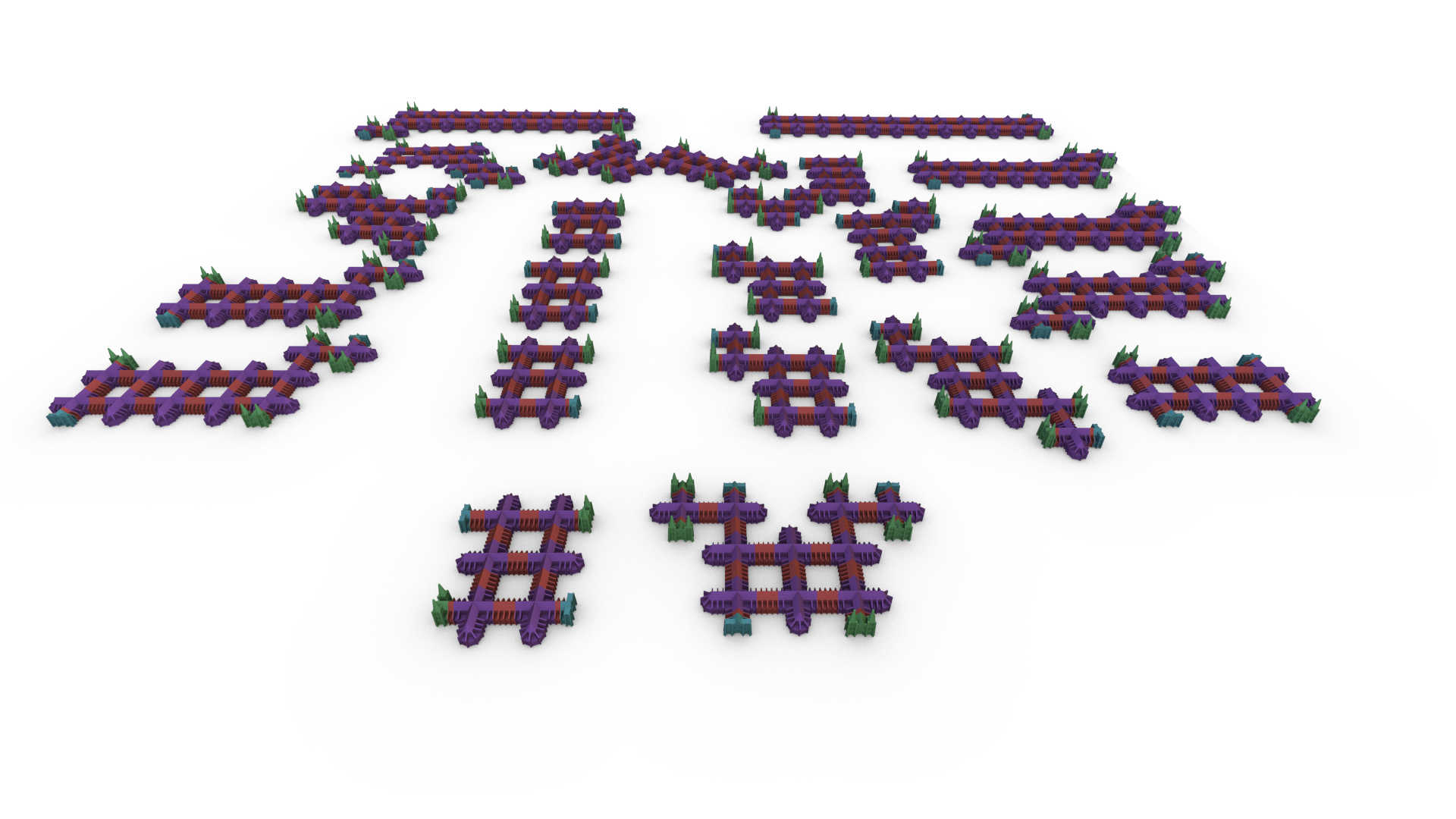 [Speaker Notes: Our test models are meshes that we downloaded from public collections like thingiverse. We segmented the model into parts and assembled 2 example structures shown in the foreground. The remaining shapes were generated fully automatically by iteratively applying the graph-based variation synthesis.]
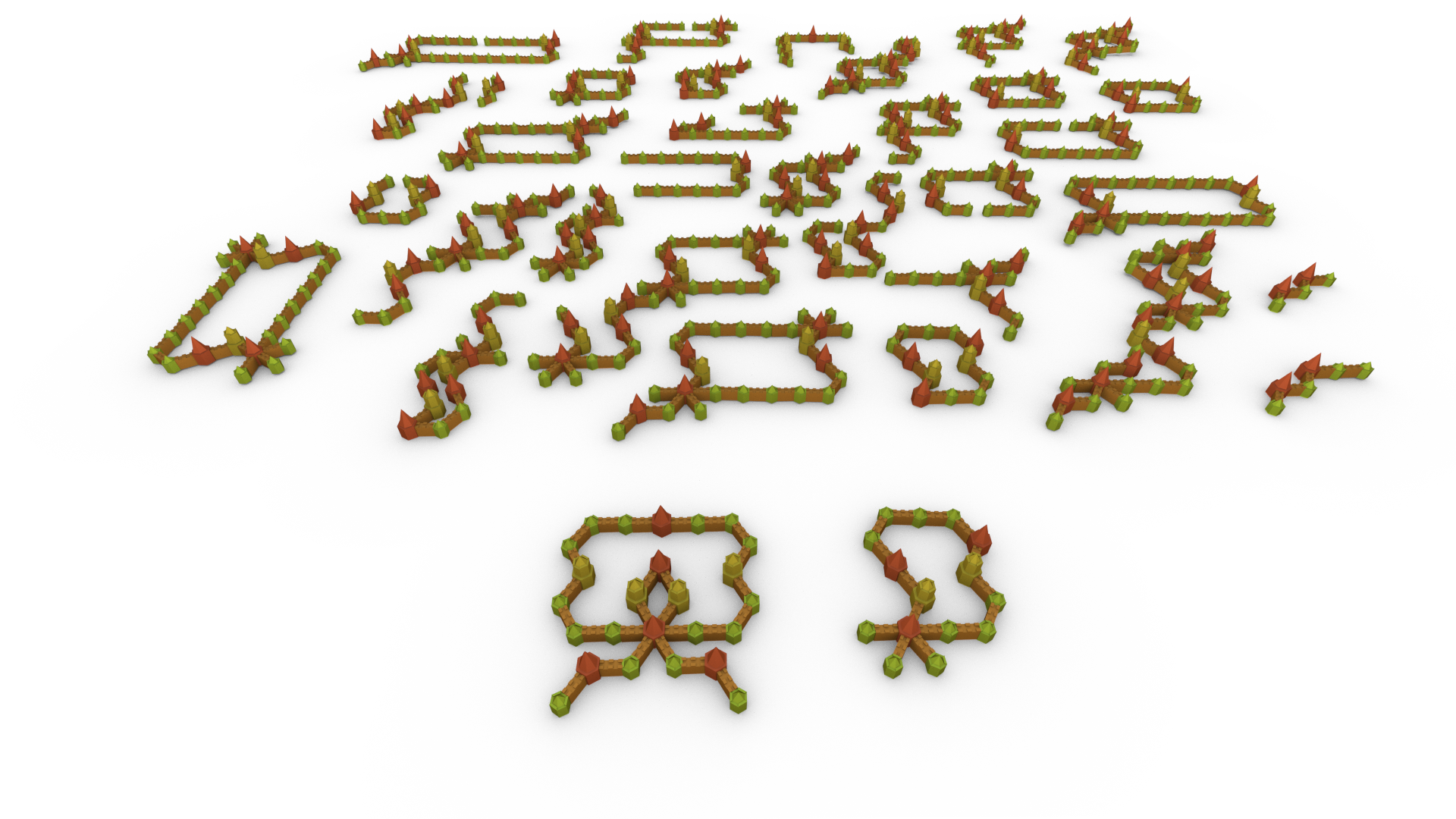 [Speaker Notes: Some models were already segmented into pieces, and we only needed to compose two interesting starting examples.]
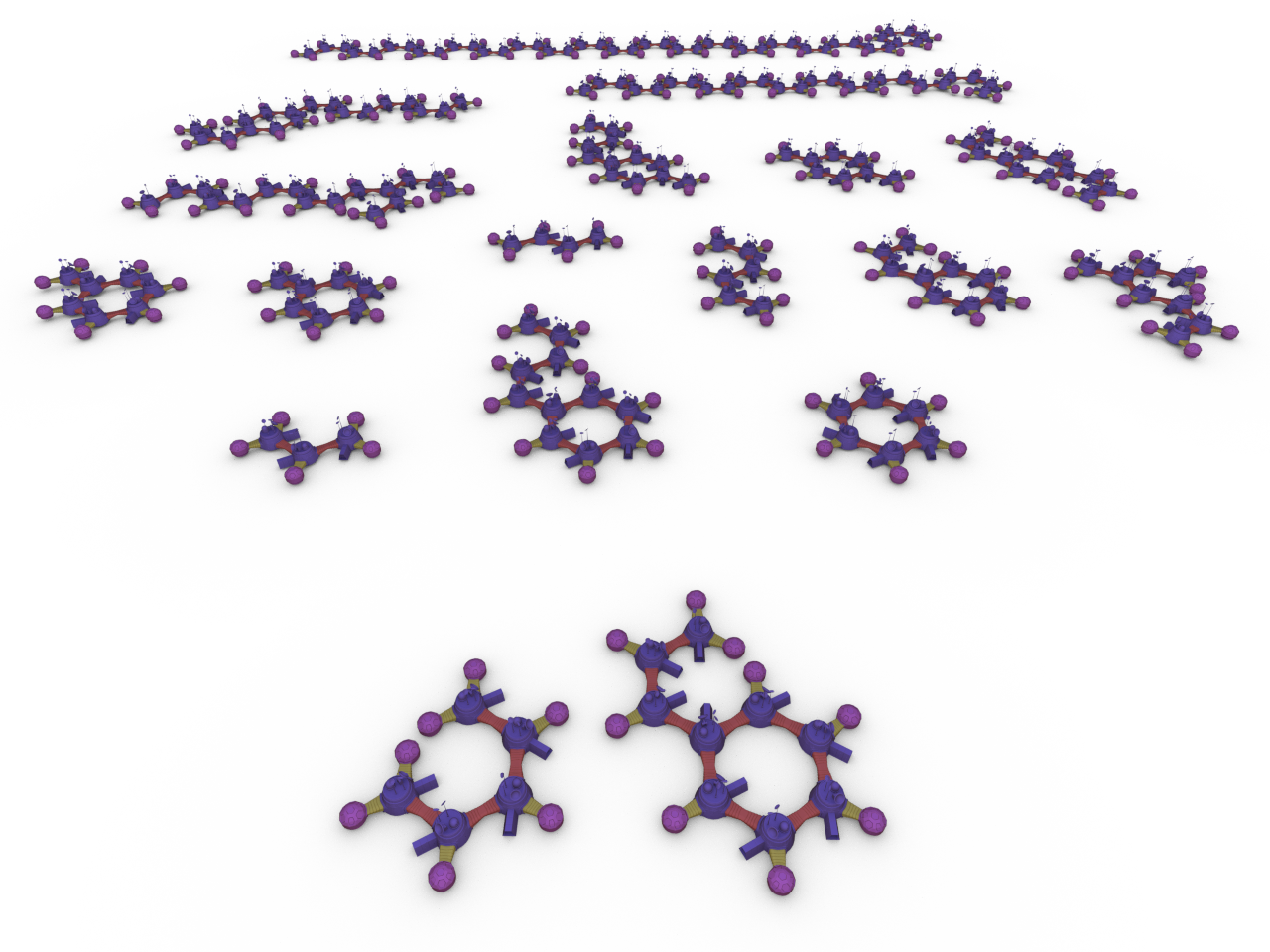 [Speaker Notes: The moon base has relatively simple structure and very high polygon count, which makes it mode difficult to generate enough examples for training.]
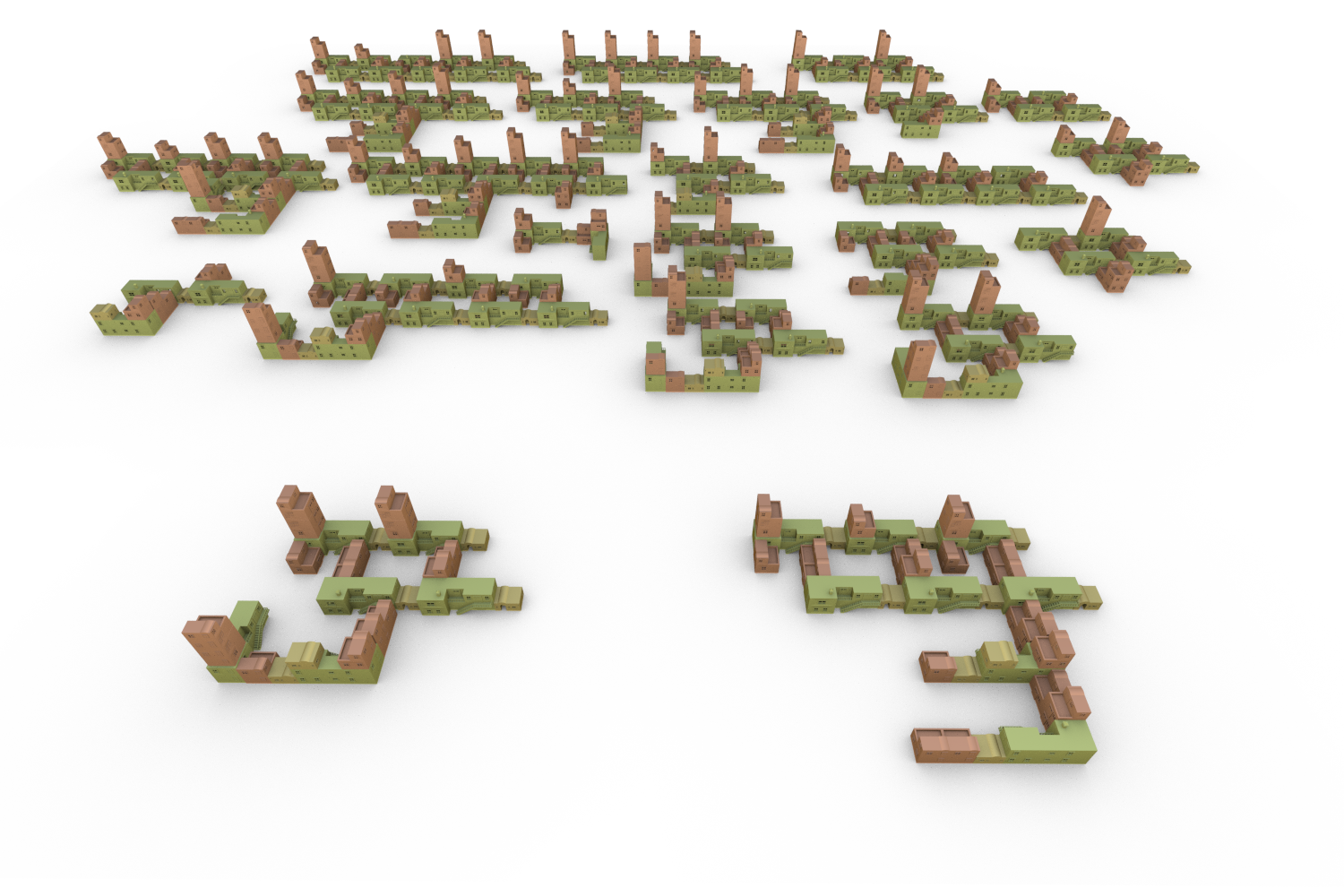 [Speaker Notes: This dataset on the other hand required just two iterations to generate more than 1000 example shapes and over 400000 strings.]
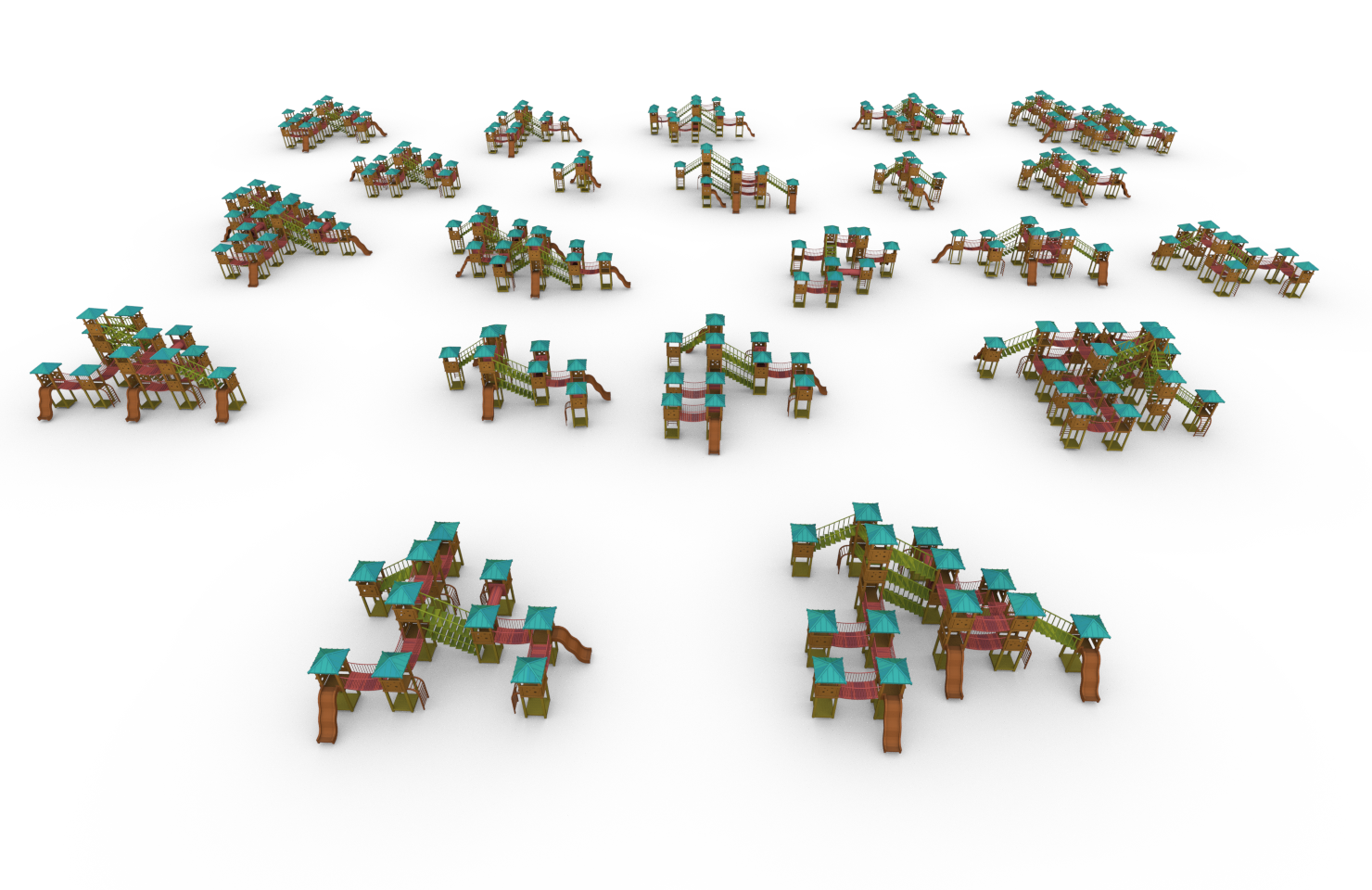 [Speaker Notes: The playground dataset has been used in related works for inverse procedural modeling. The interesting feature here is that we marked pieces with different shape with the same type.]
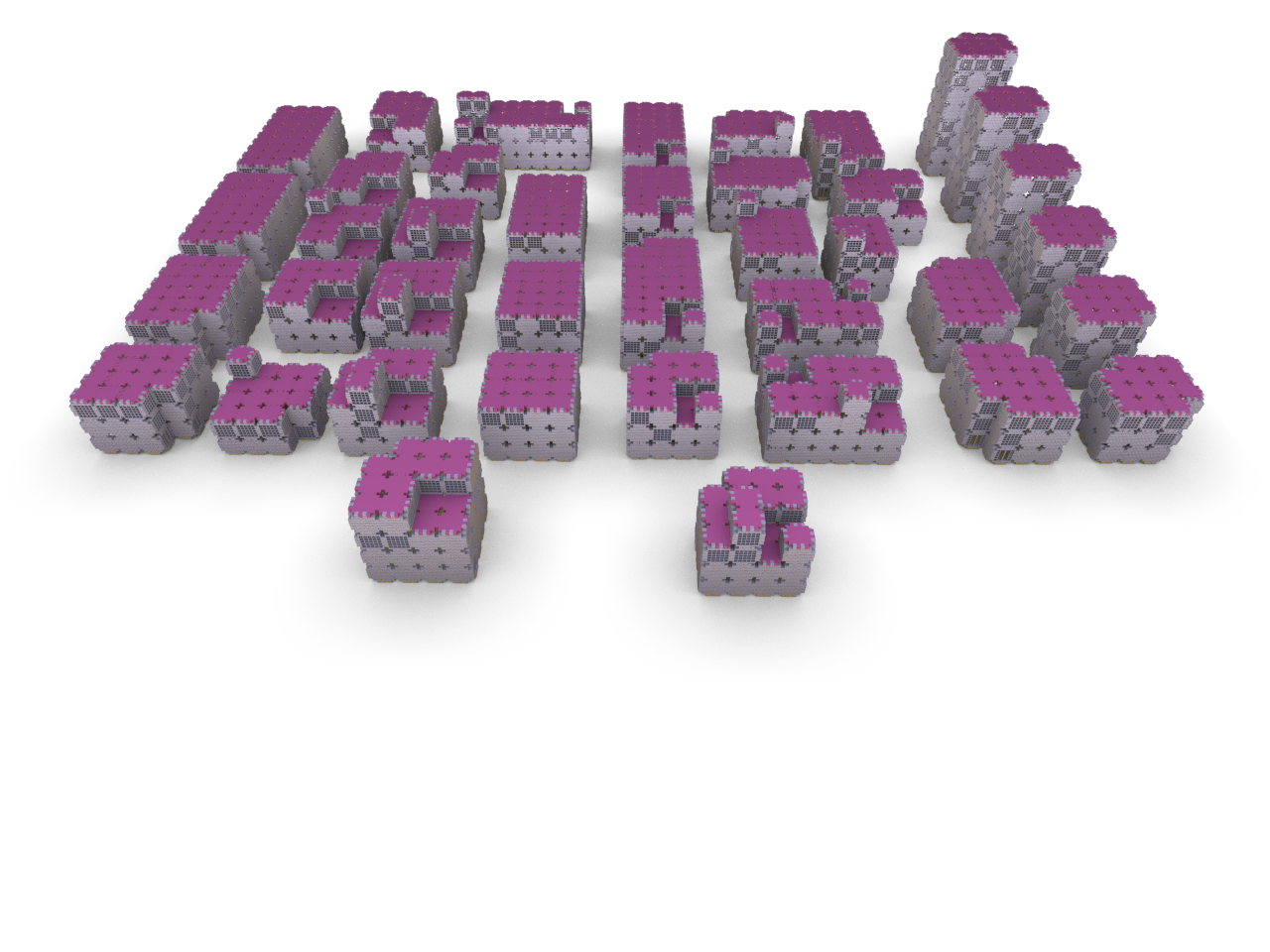 [Speaker Notes: This dataset turned out to be particularly difficult to use for training due to the large number of cycles each shape graph contains. The buildings are made out of square tiles, and each has 4 neighbors. Because we use special characters for encoding cycles and branching, and rely on the neural network to figure out by itself that these characters behave differently, we had to use significantly larger networks to be able to train.

While we have several ideas of how to address this in future work, the current implementation does not scale very well with high number of edges in the shape graphs.]
constraints
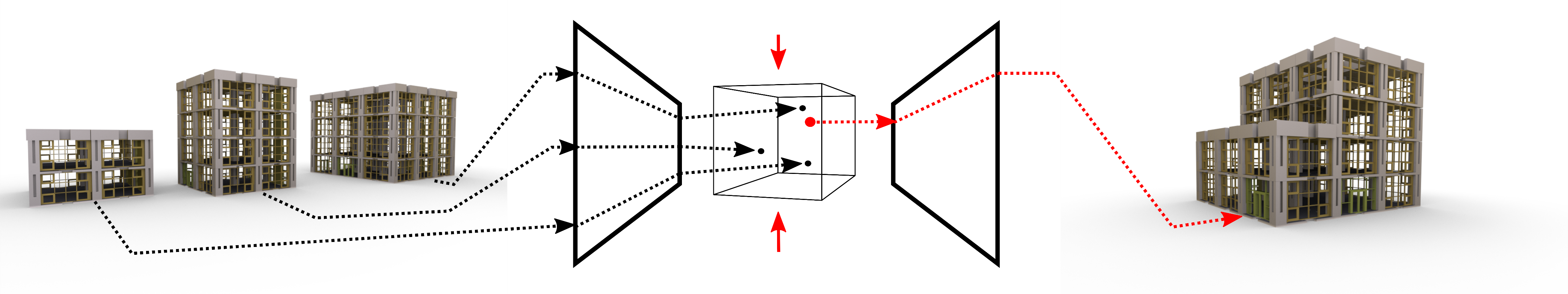 objectives
Instantiation of Structure Graphs
[Speaker Notes: So far we explained how to generate a set of sample shapes for training, and convert them into strings in order to train a variational autoencoder. We can then use the autoencoder to generate new strings that represent shapes.

It remains to show how to convert the strings representing graph topologies back into 3D models.]
Edge Category Estimation
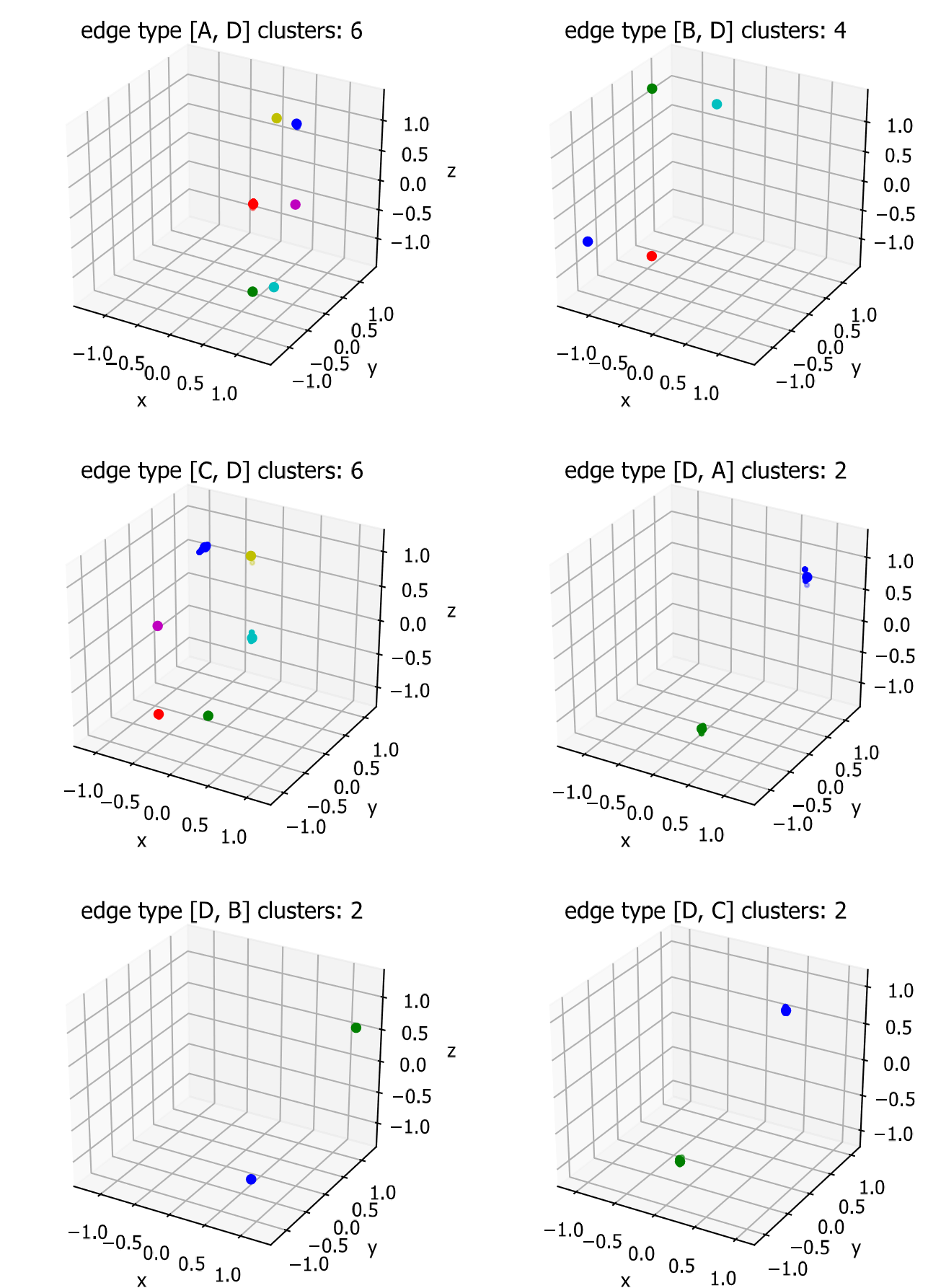 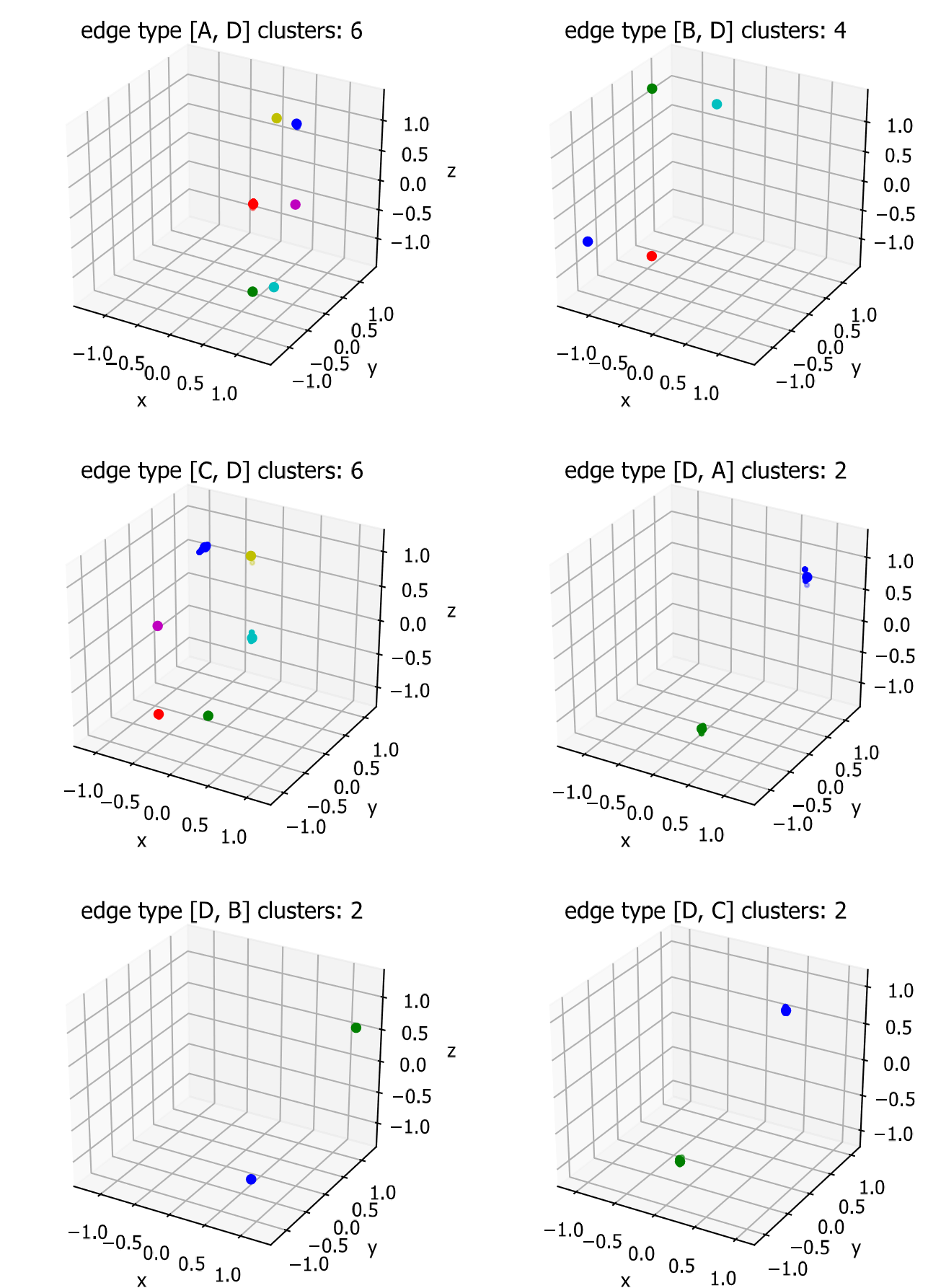 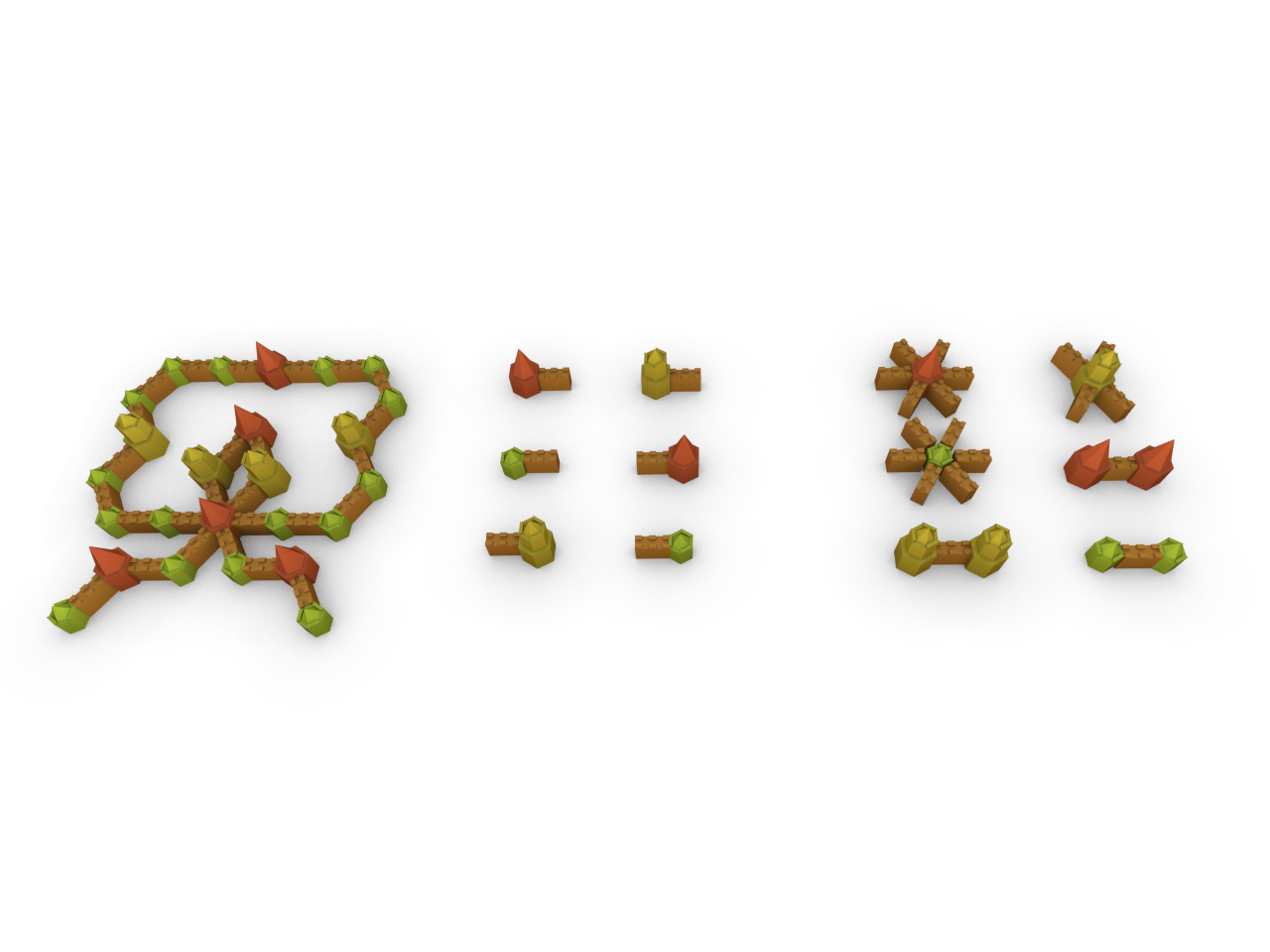 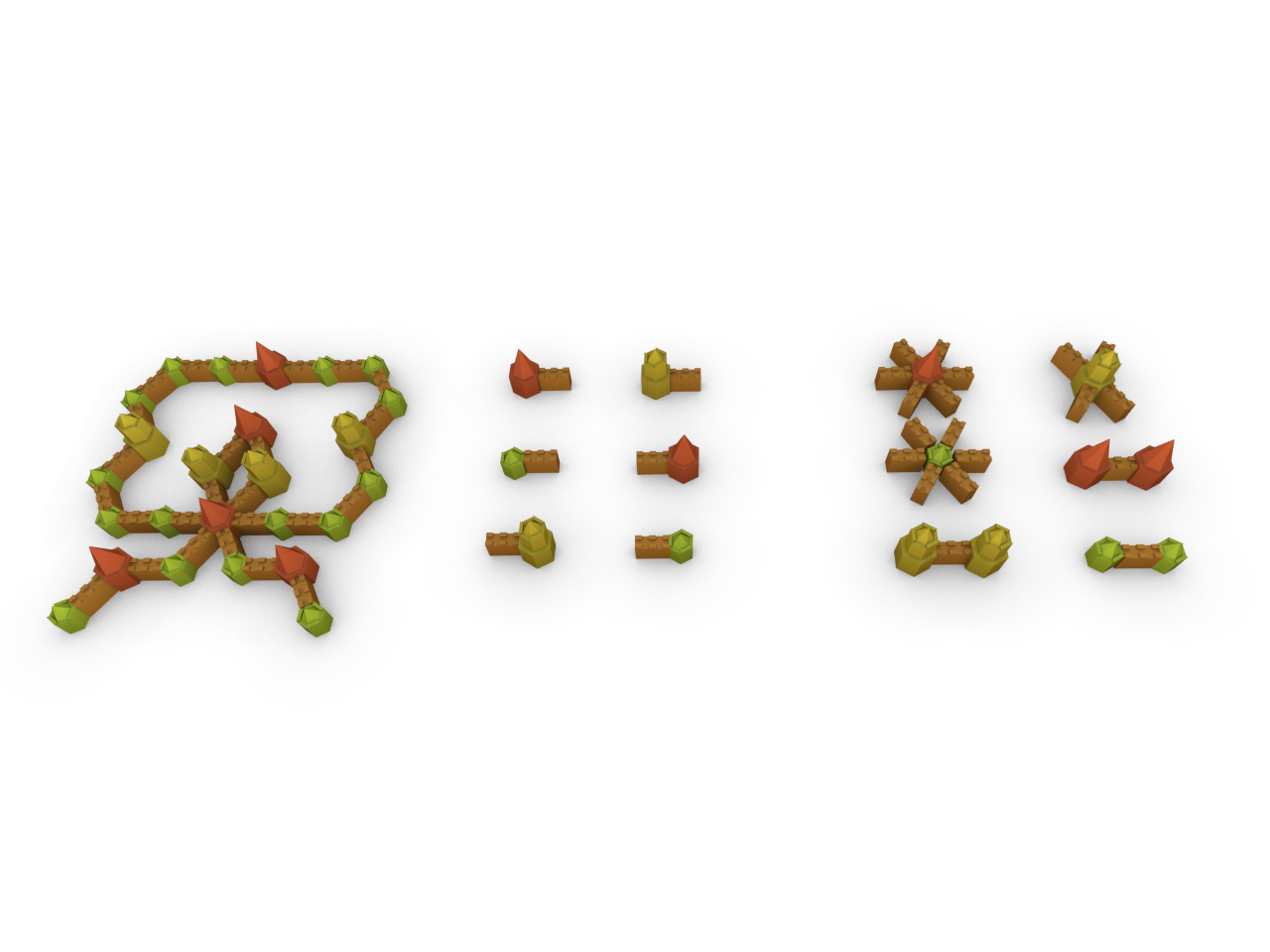 6
4
A D
B D
6
2
C D
D A
2
2
D B
D C
edge types
edge categories
relative positions clusters
input model(s)
19
[Speaker Notes: Our approach for graph instantiation consists of two main parts.

Until now we only considered the topology of the graph. Therefore, we first augment the tiling grammar with edge categories: the relative spatial arrangement of neighbouring parts. 

We compute the possible ways to attach pairs of pieces of certain types together by mean shift clustering their relative positions and orientations.

You can see how the clusters and the resulting configurations look like in the right. The numbers next to each example indicate how many ways can piece B be attached to piece A, and the figure shows the examples.]
Edge Category Estimation (2)
relative positions clusters
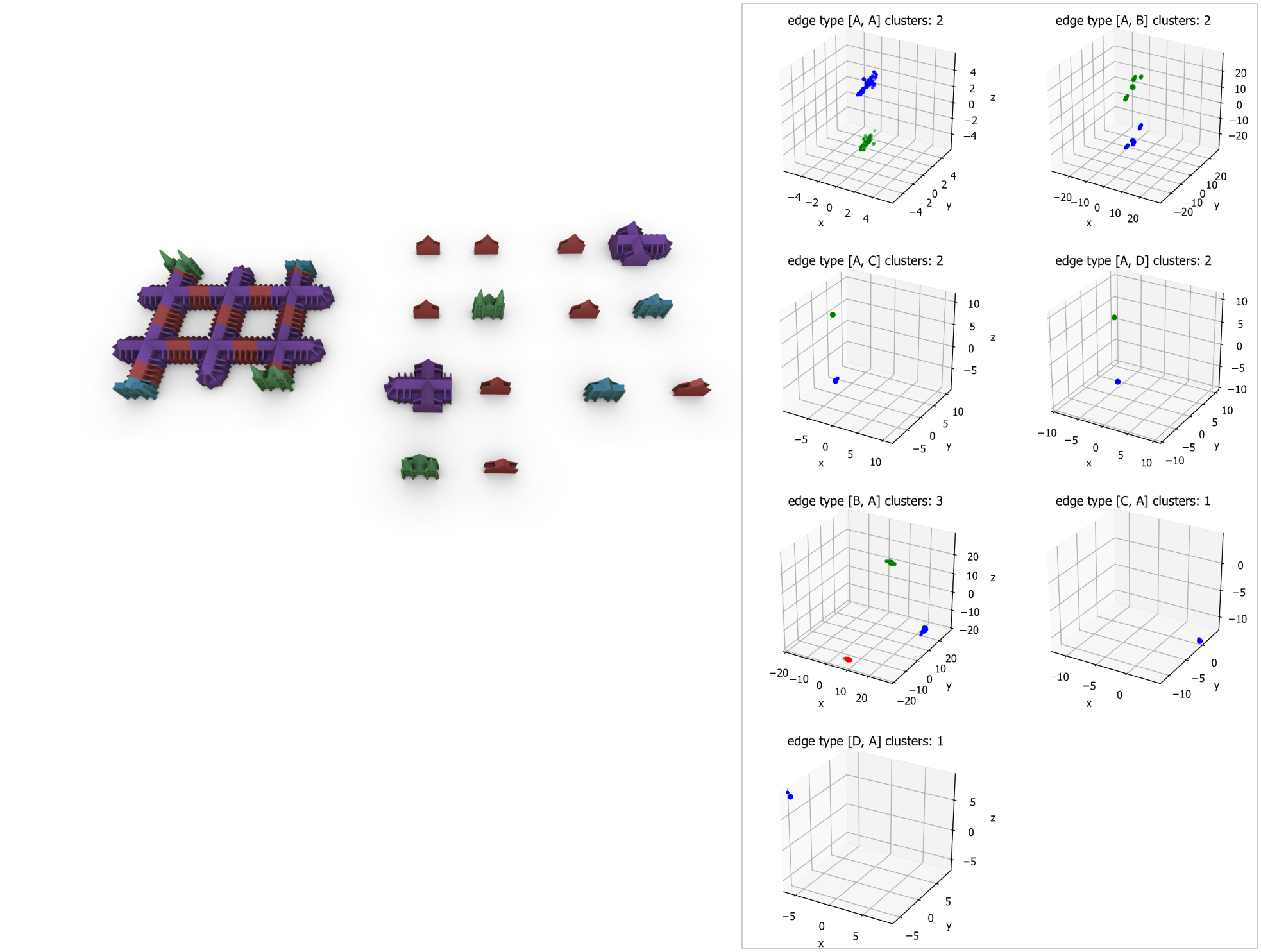 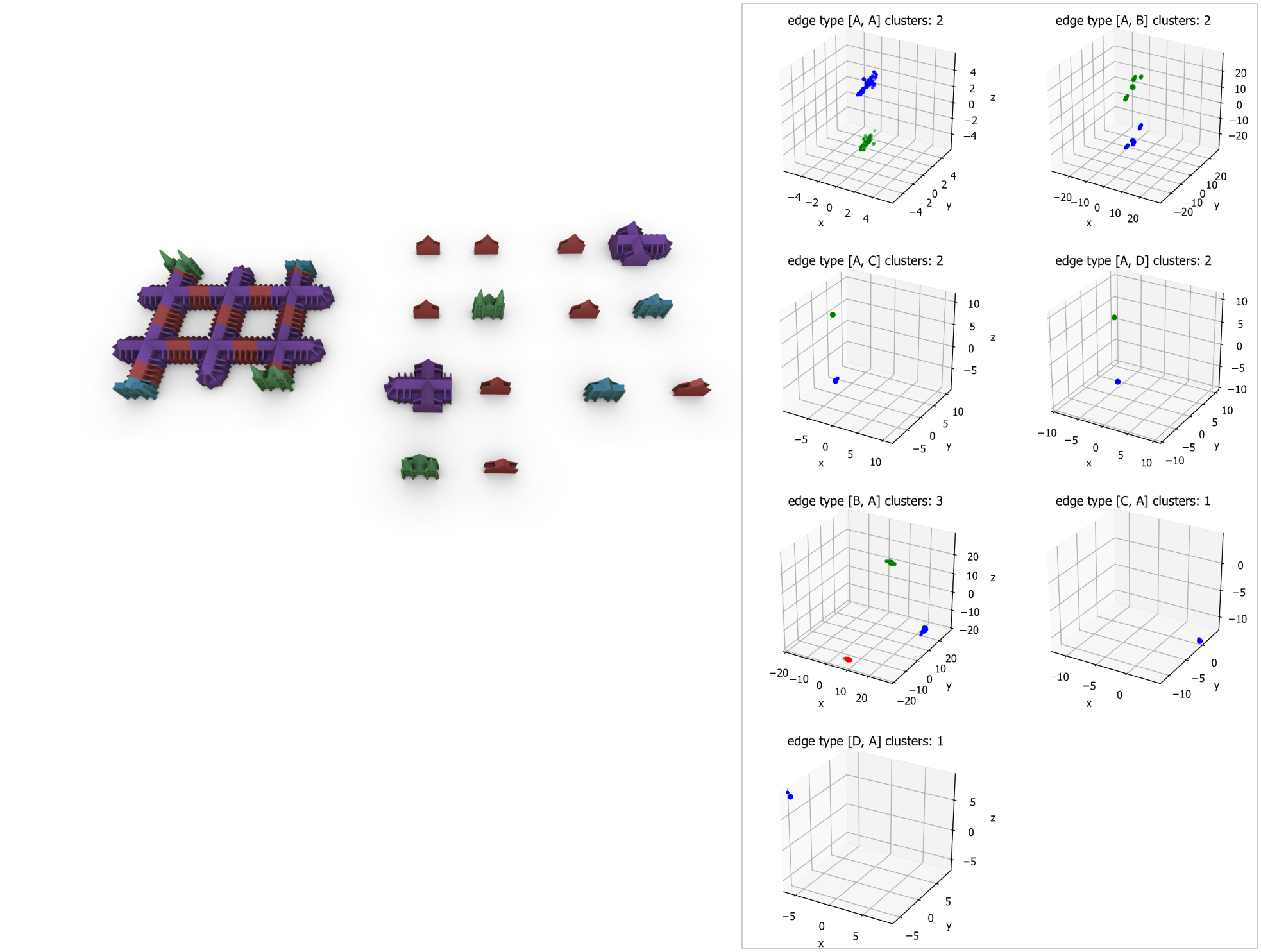 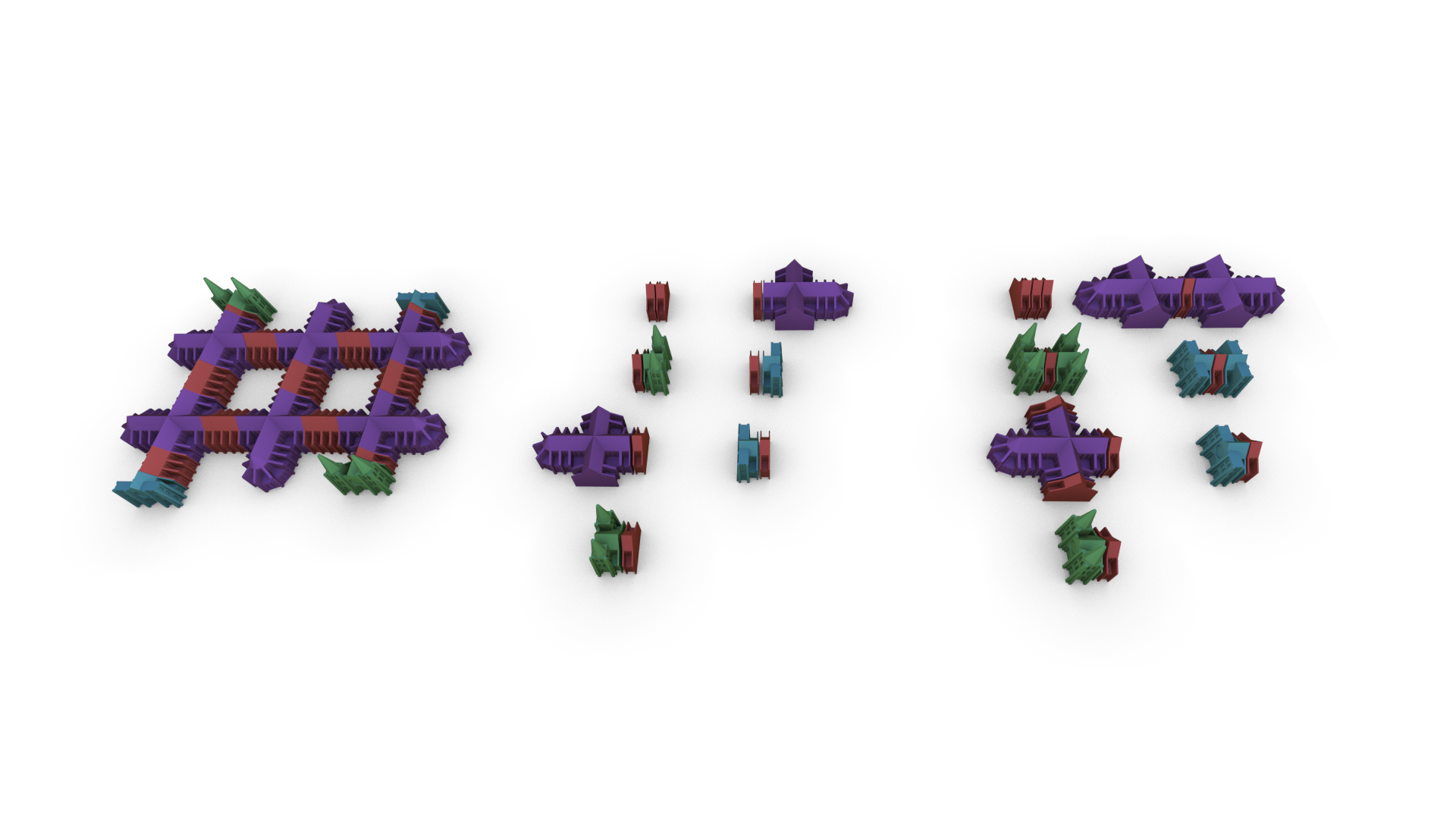 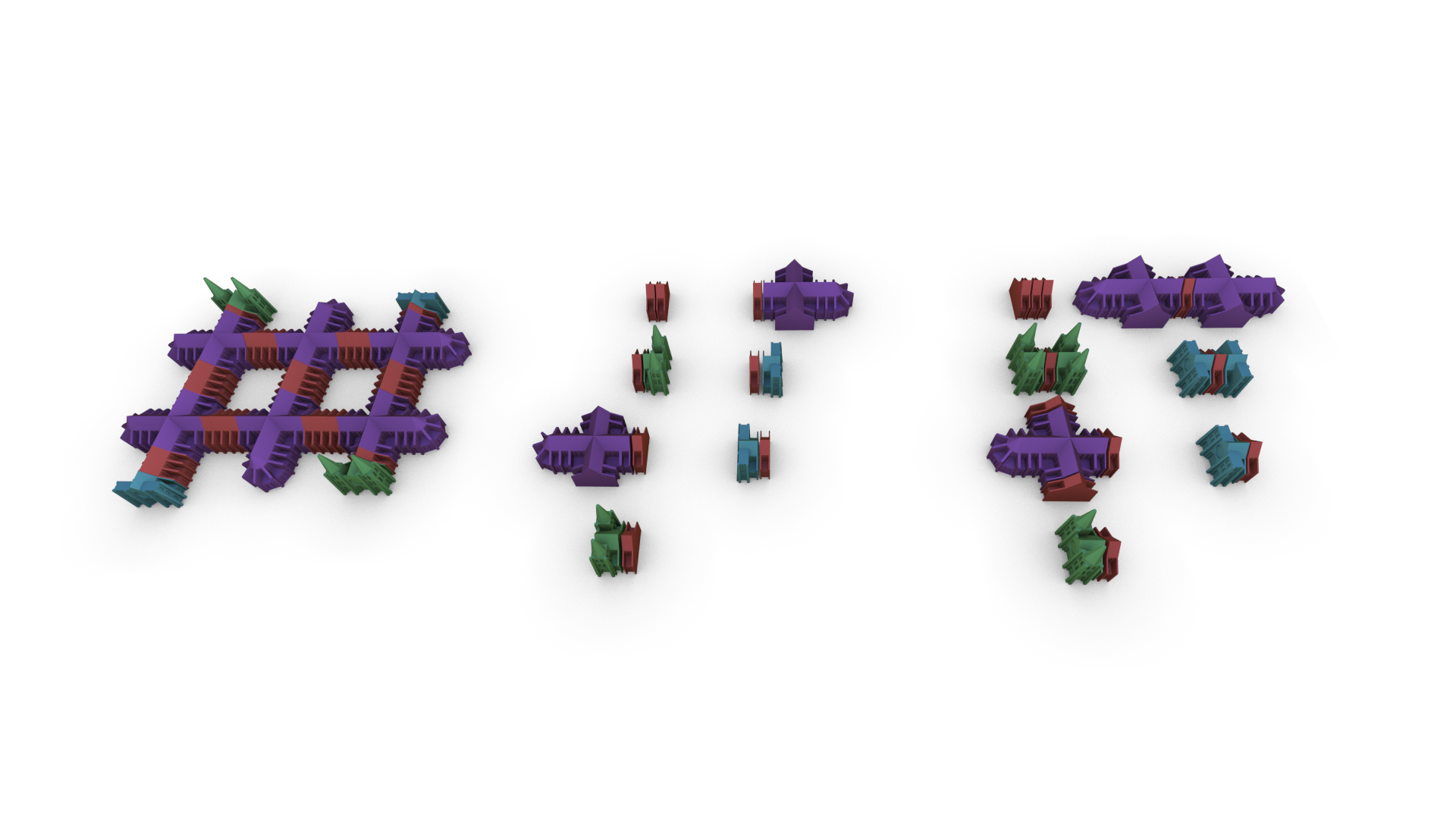 2
2
AB
AA
2
2
AC
AD
3
1
DA
BA
CA
1
input model(s)
edge types
edge categories
20
[Speaker Notes: This is the same breakdown for a different model, where the position clusters were more spread out because the examples were intentionally put together imprecisely. We wanted to test how robust our method is to minor artist mistakes during placement of the pieces.]
Edge Category Learning
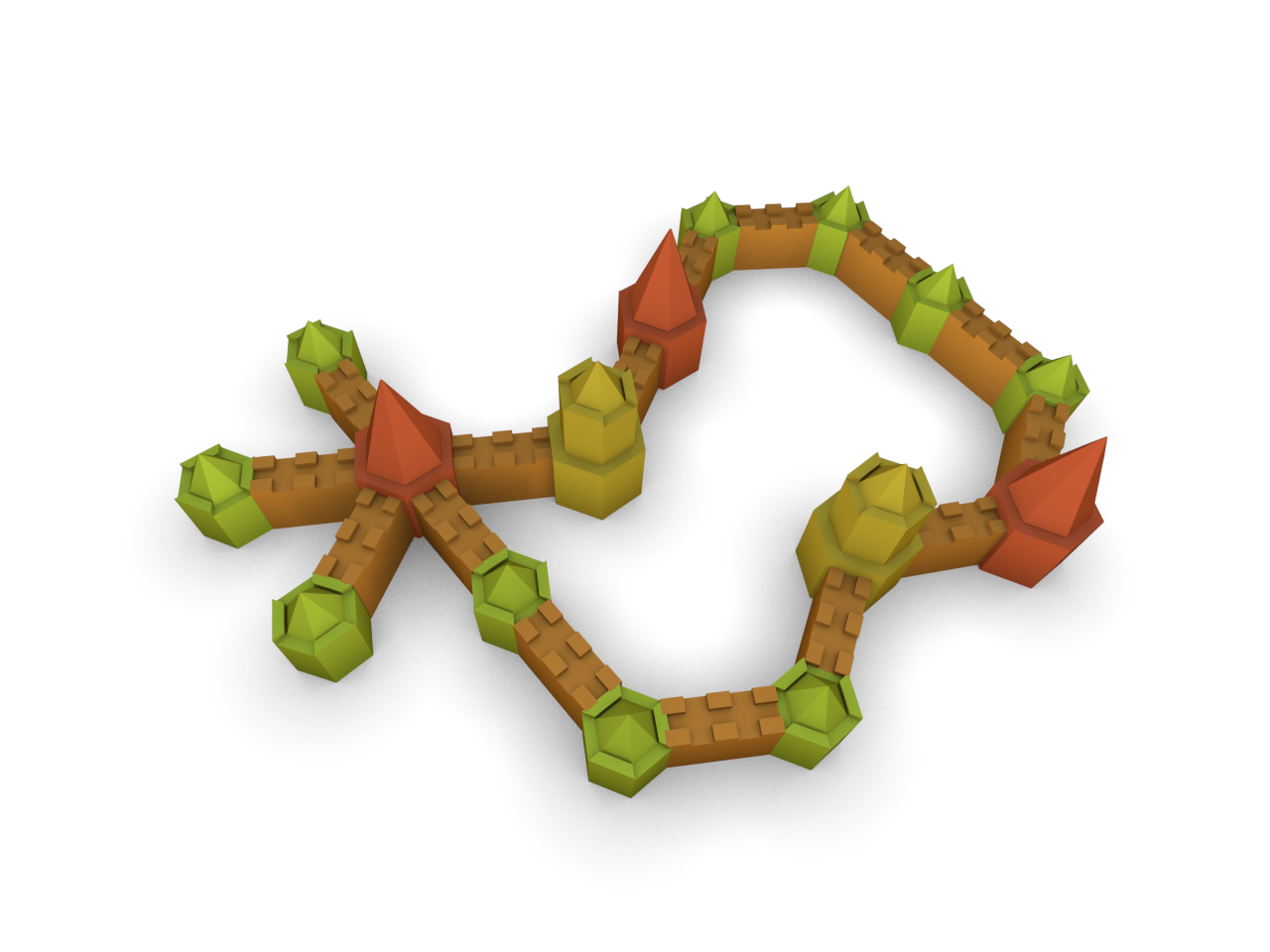 Sequence-to-sequence encoding
similar to language translation

Learn a mapping from strings tosequences of edge configurations
B(DADCDCDCDADCDADC)DADCDA(DC)(DC)(DCDCDCDCDADBDA(DCDADC)(DC)(DC)DCDCDCD0)DBDADC0
[22, 22, 18, 1, 17, 10, 20, 12, 20, 10, 20, 0, 17, 12, 20, 0, 16, 10, 22, 18, 2, 17, 11, 20, 3, 22, 17, 12, 22, 22, 16, 10, 22, 22, 17, 11, 21, 11, 21, 11, 20, 14, 20, 0, 16, 6, 18, 2, 22, 17, 12, 20, 0, 16, 10, 22, 22, 17, 12, 22, 22, 16, 10, 22, 17, 11, 21, 11, 21, 11, 20, 22, 22, 16, 7, 18, 1, 17, 13, 21]
21
[Speaker Notes: Once we have all edge categories, we train another neural network to “translate” the strings representing graph topology into a list of edge categories, which describes how the pieces have to embedded in space for the model to be created.]
Graph Instancing
[29, 29, 13, 29, 0, 12, 29, 8, 29, 29, 0, 14, 29, 28, 29, 3, 29, 29, 29, 8, 29, 1, 12, 29, 27, 1, 29, 7, 29, 10, 29, 29, 8, 29, 1, 29, 29, 29, 7, 2, 16, 29, 7, 29, 29, 28, 29, 29, 28, 3, 29, 8, 29, 3, 29, 29, 3, 17, 29, 9, 29, 29, 7, 29, 28, 4, 29, 8, 29, 3, 18, 29, 7, 29, 29, 9, 29, 8, 29, 1, 11, 29, 0, 11, 29, 9, 29, 29, 8, 29, 7, 29, 29, 7, 29, 29, 1, 11, 29, 8, 29, 29, 10, 29, 0, 11, 29, 7, 29, 29, 9, 29, 8, 29, 8, 29, 29, 3, 15, 29, 1, 11, 29, 1, 11, 29, 0, 11, 29, 7, 29, 29, 9, 29, 8, 29, 29, 8, 29, 10, 29, 29, 0, 11, 29, 9, 29, 29, 8, 29, 7, 29, 29, 8, 29, 7, 29, 7, 29, 29, 9, 29, 29, 7, 29, 28, 0, 29, 8, 29, 3, 18, 29, 10, 29, 29, 8, 29, 7]
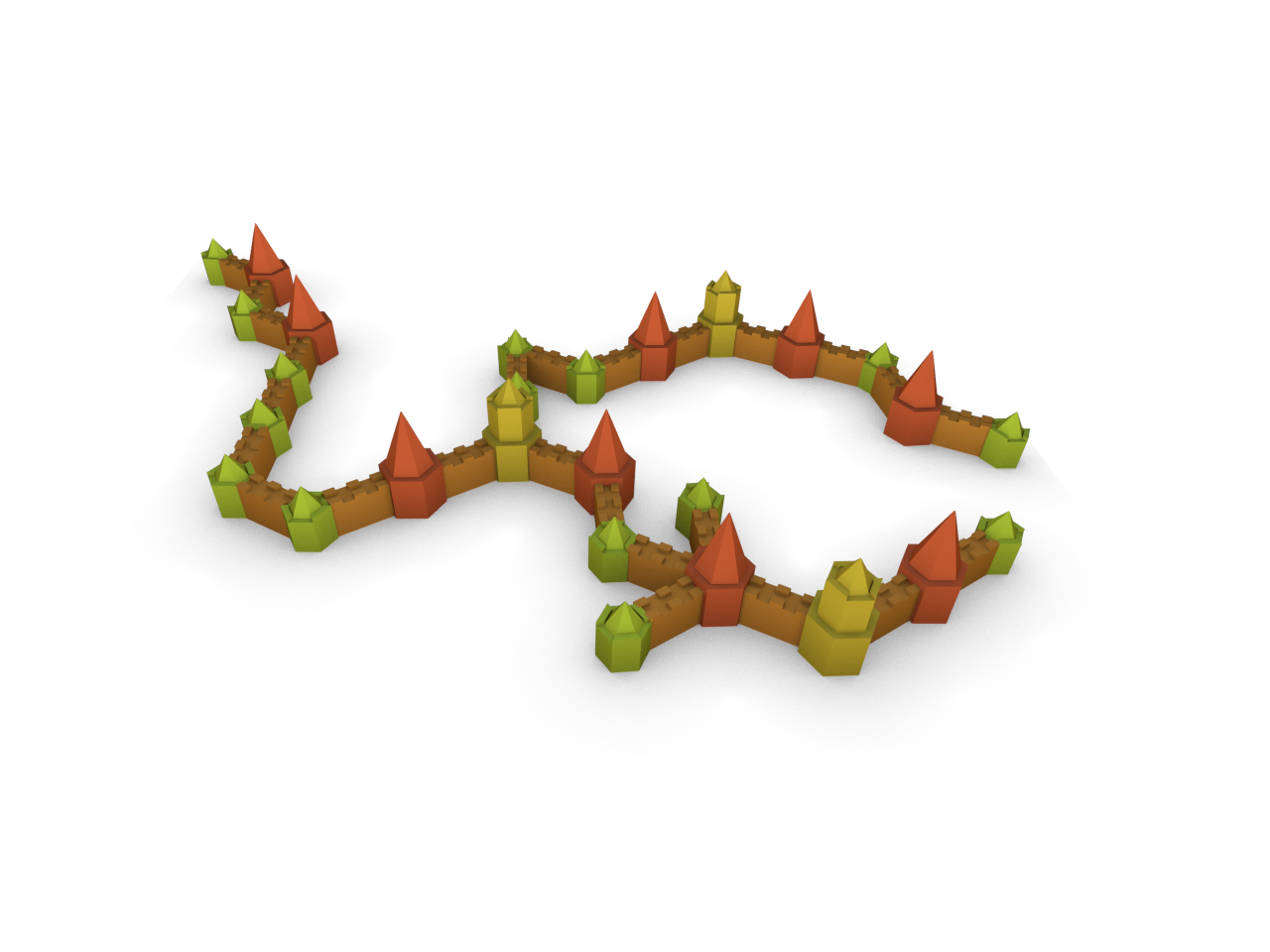 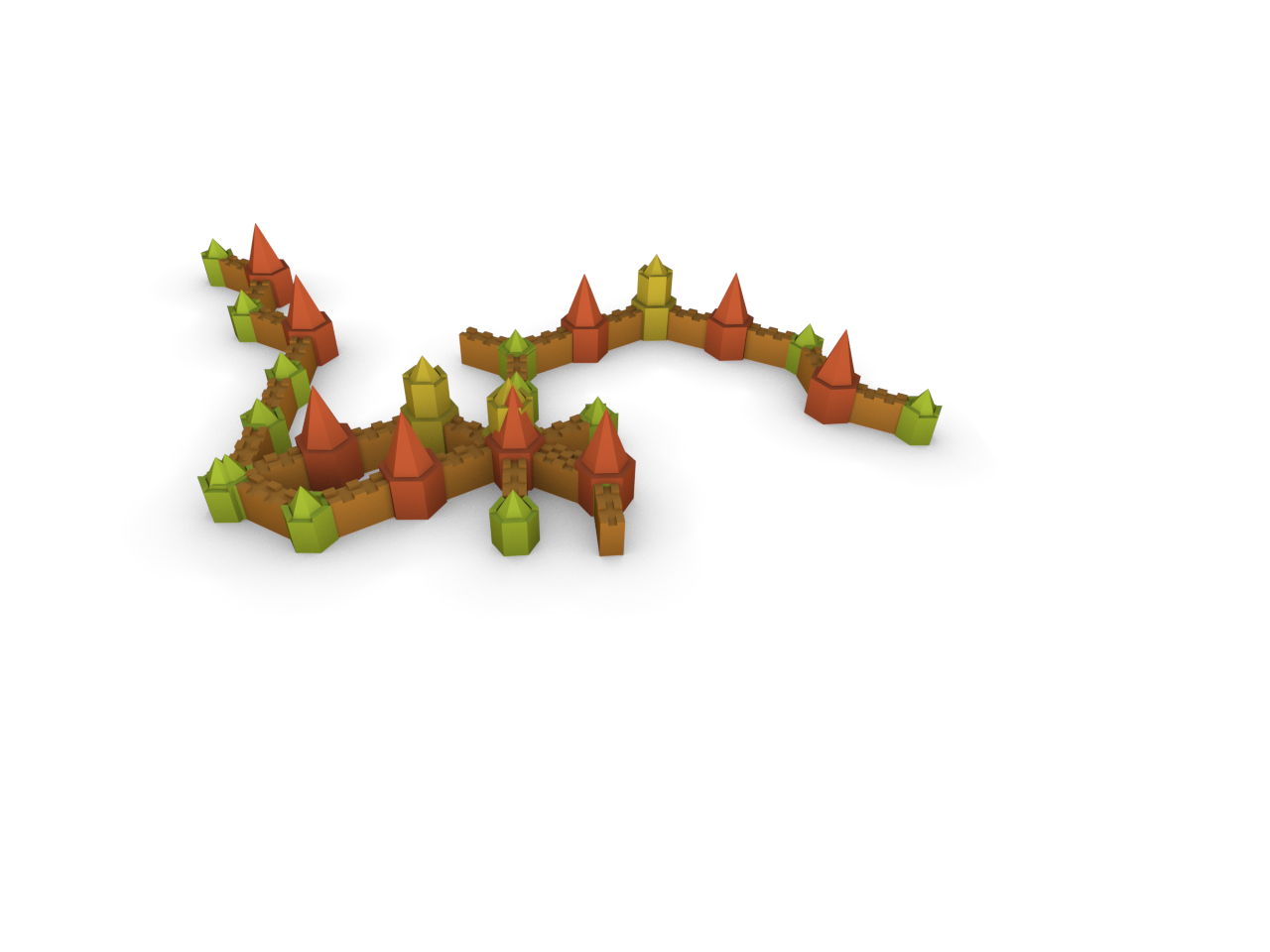 estimated embedding
valid embedding
22
[Speaker Notes: This part of our method can be improved upon, because the shape instantiation can become invalid even with one or two incorrectly predicted configurations like this example.

Our networks easily reached more than 90% prediction accuracy, but for the final embedding we still had to assemble the shape piece by piece, verifying at each step that the (partial) result does not violate the grammar rules.

This meant that sometimes we were not able to instantiate strings generated by the autoencoder. However, given the difficulty of the problem, we were satisfied to have discovered a data-driven method able to synthesize non-context free shapes with any success rate.]
constraints
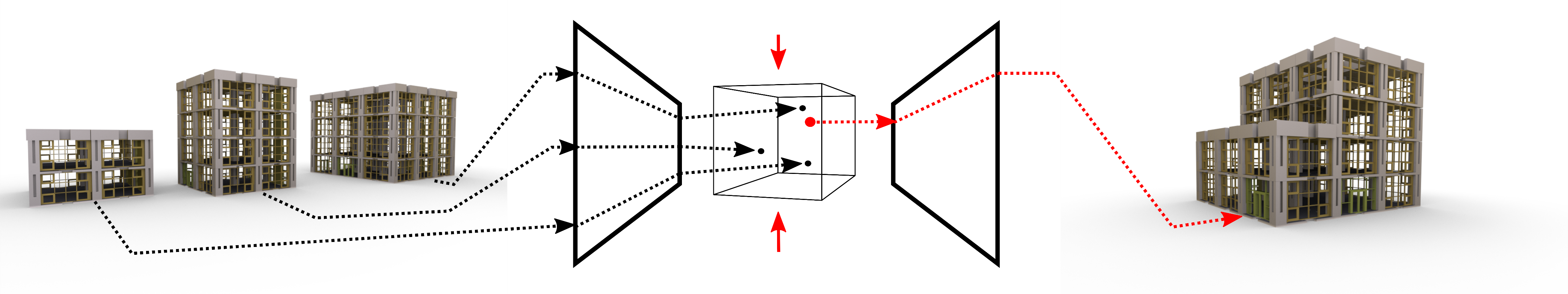 objectives
Shape Sampling and Interpolation
[Speaker Notes: Besides being able to generate random non-context-free shapes, our method provides interesting shape synthesis opportunities thanks to the latent space of the autoencoder.]
Latent Path Sampling
A(B(AAAAB(AD)AAAAB(AAAA0)AC)AC)AAAB0AAAAB(AC)AAAAB(AD)AC
A(AAAB(AAAAB(AC)AA0)AD)B(AA1)AAAB(AAAAB(AAAB(AA0)AA1)AAAAB(AC)AAAAB(AD)AC)AC
A(AAAB(AAAAB(AC)AAAAB(AD)AC)AD)B(AC)AC
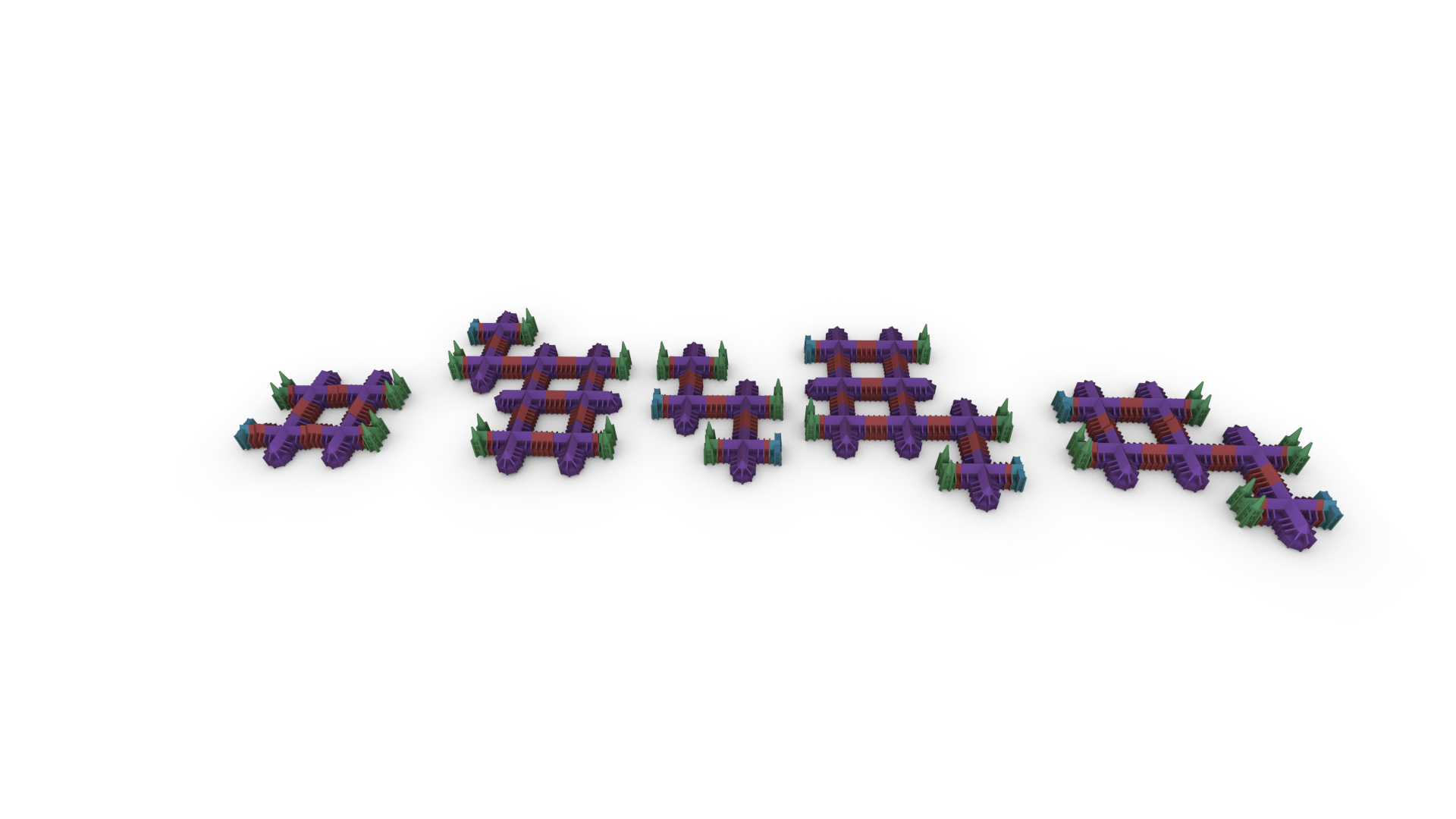 CAB(AAAAB(AC)AA0)AAAAB(AA1)AAAB(AAAAB(AAAB(AA0)AA1)AAAAB(AC)AAAAB(AD)AC)AC
B(AAAAB(AAAA0)AC)(AC)AAAAB(AAAAB0AAAD)AC
24
[Speaker Notes: Initially we tried various sampling techniques directly in latent space. I will skip point sampling and linear interpolation, and jump to what we called latent path sampling.

We select a pair of random points in latent space that represent the start and end shape, and find a path of shapes between them. You can think of this as the way the autoencoder would attempt to interpolate between the two end points.]
Search Graph in Latent Space
Nodes:
points in latent space that decode to valid strings

Edges between:
points that represent the same shape
point and k-nearest neighbours in latent space

Edge weights:
similarity between node types histograms
25
[Speaker Notes: A more elaborate way to performing the same operation is to add a similarity metric in addition to the Euclidean distance in latent space to guide discovery of similar examples.

We implemented a search graph using Euclidean distance as a criteria for the graph’s topology and a simple similarity metric as an edge weight. This resulted in (subjectively) more intuitive interpolation results.]
Paths with Similarity in Latent Space
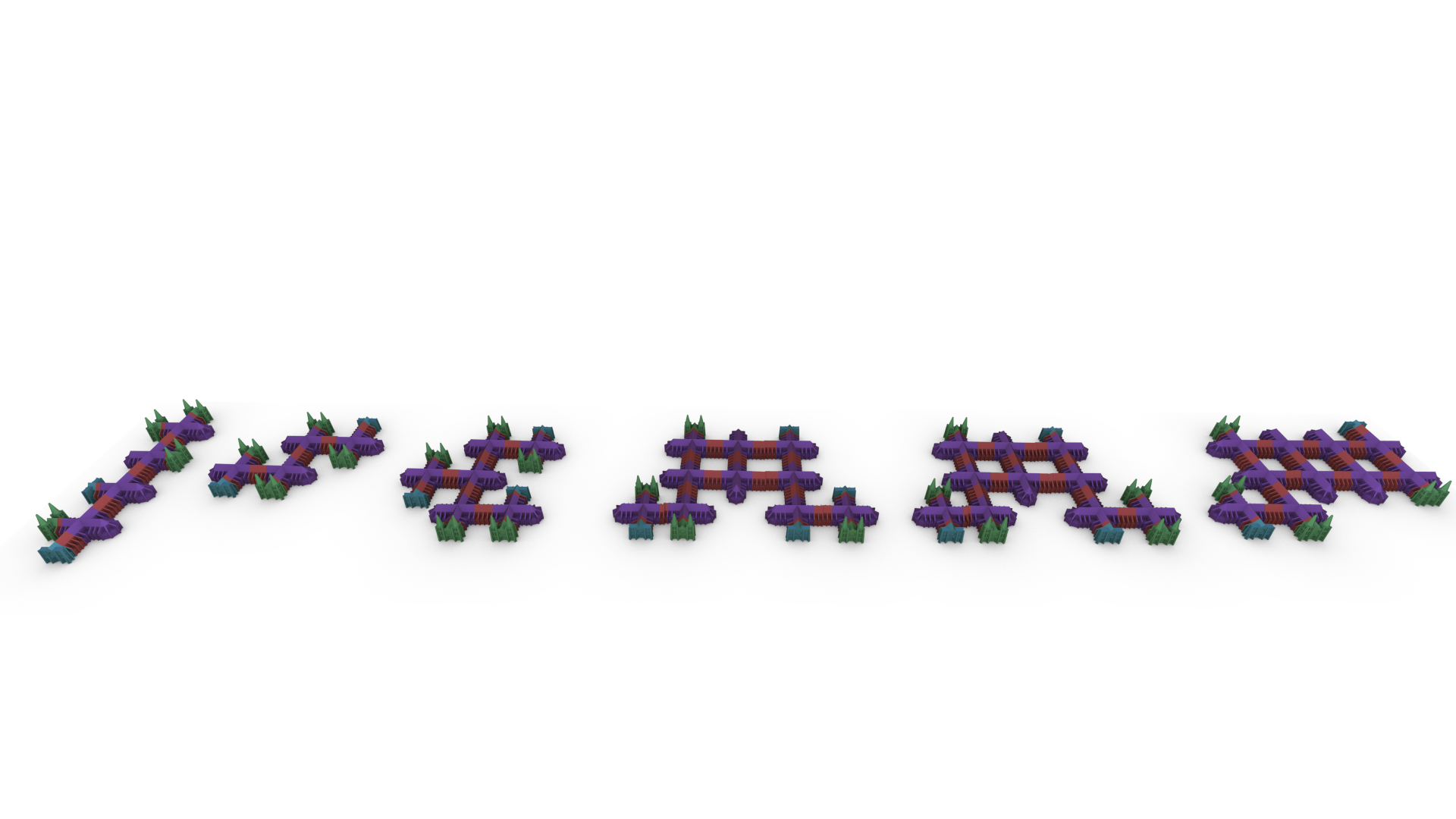 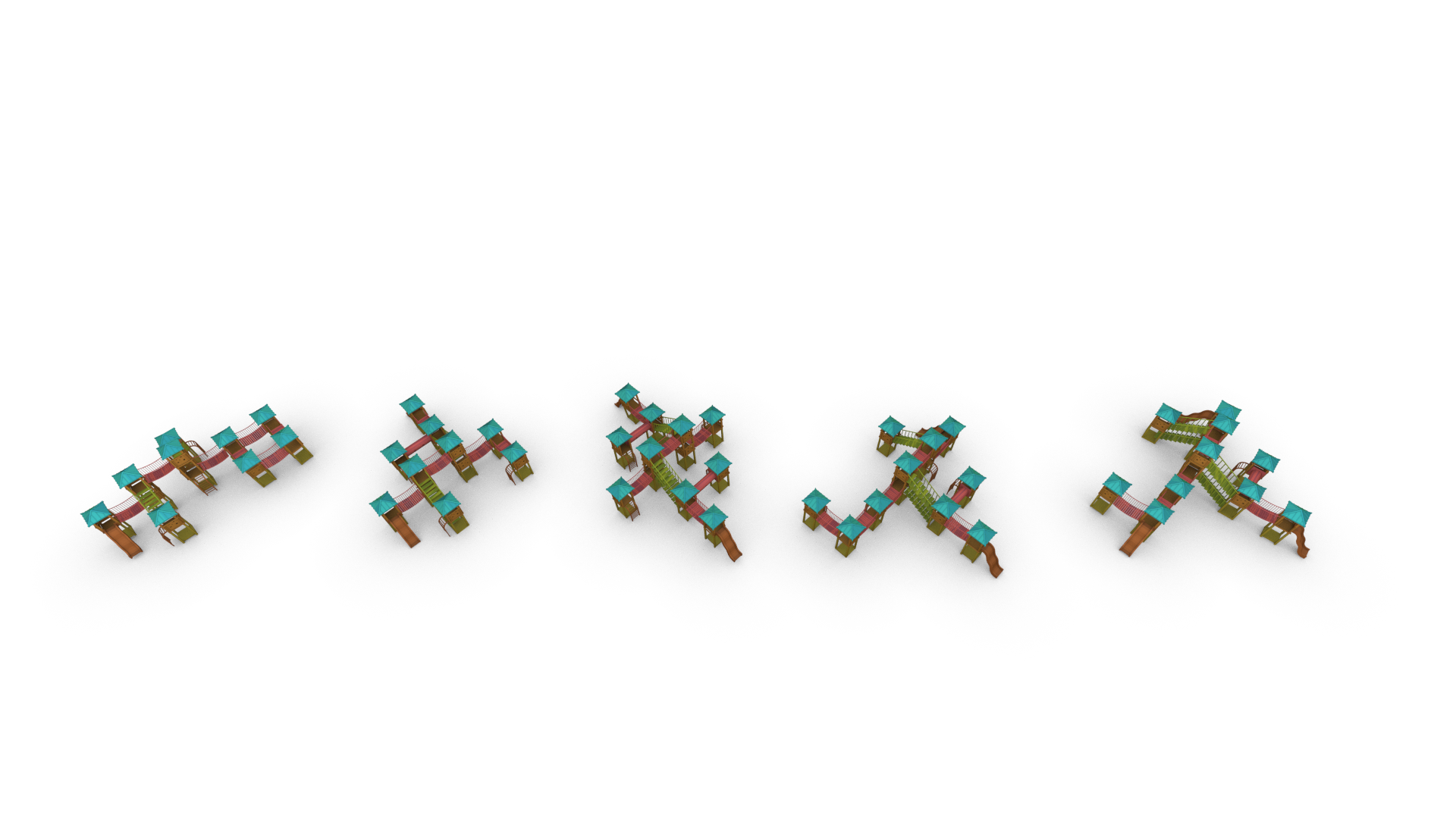 26
[Speaker Notes: This time we perform shape interpolation by finding the shortest path on this precomputed latent/similarity graph.]
Paths with Similarity in Latent Space
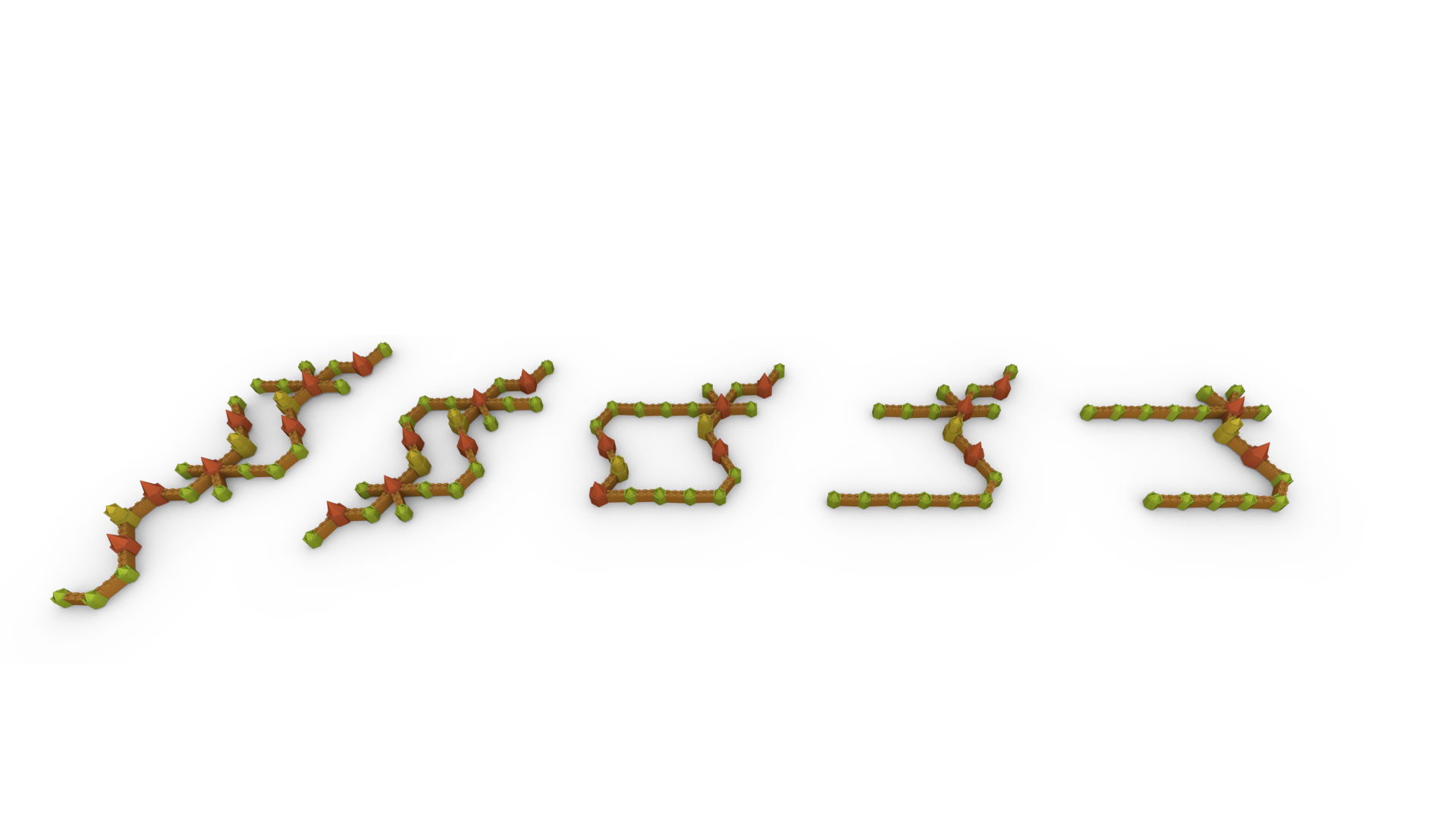 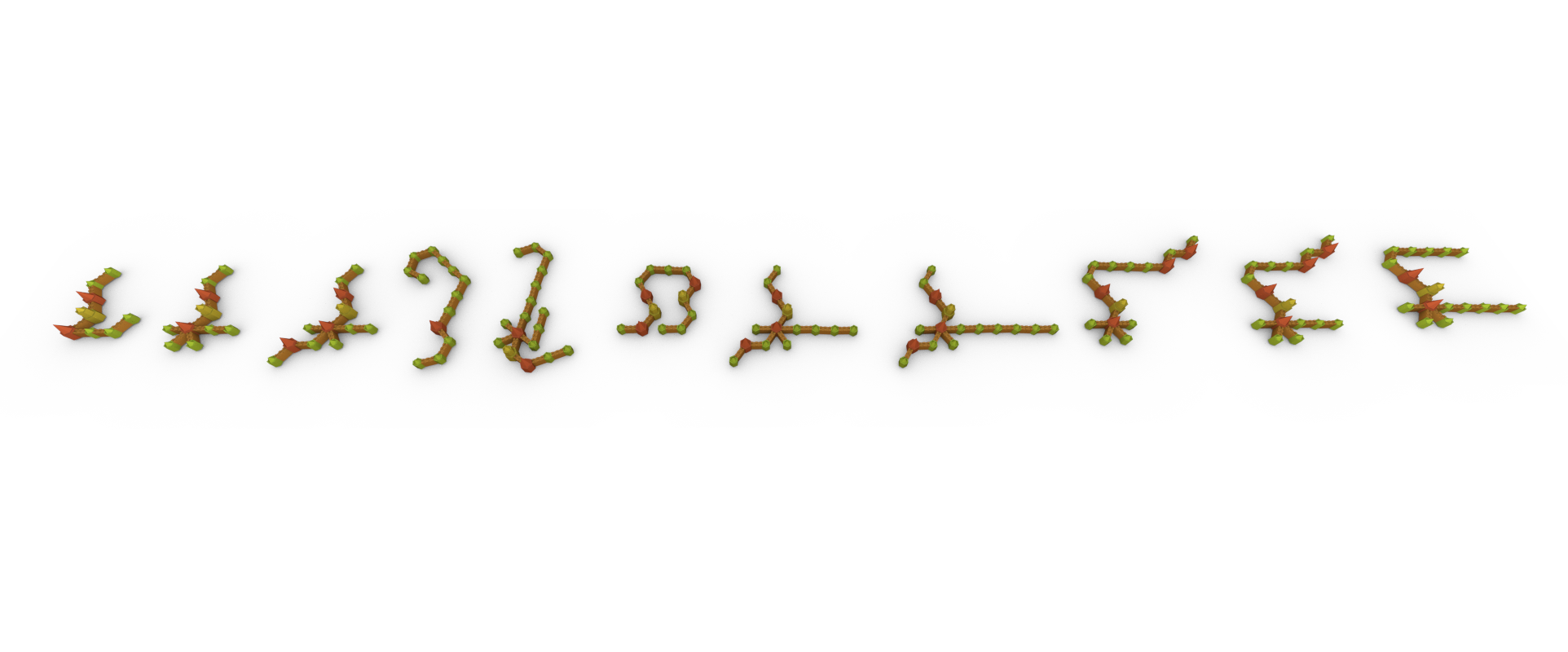 27
[Speaker Notes: The marked shapes were examples that we synthesized from strings discovered by sampling and were not present in the initial training set.]
Paths with Similarity in Latent Space
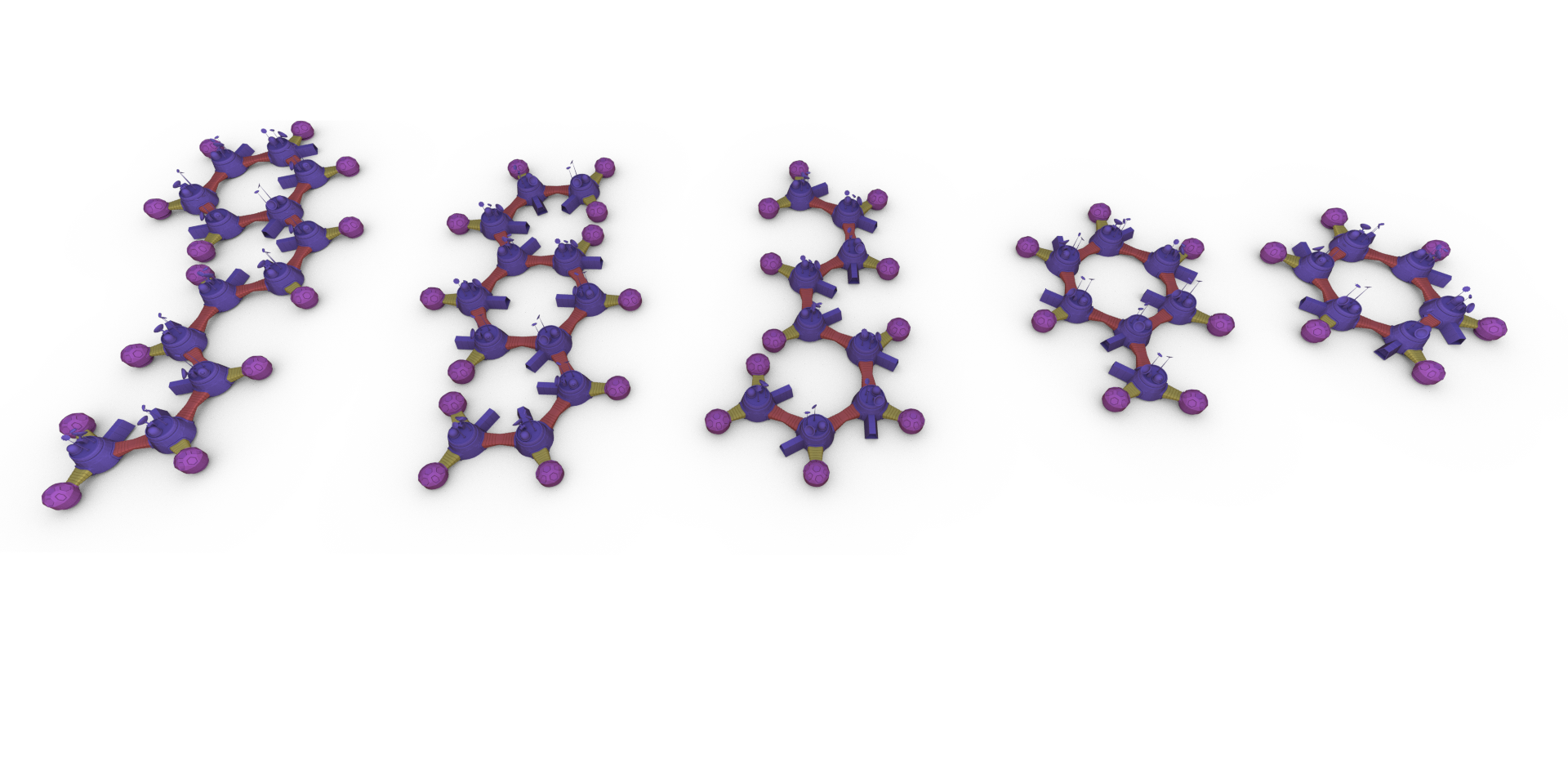 28
[Speaker Notes: Note that the results depend to a large extent of the variability of shapes we generated for training. These dictate how “interesting” or “trivial” the intermediate results will be.]
Paths with Similarity in Latent Space
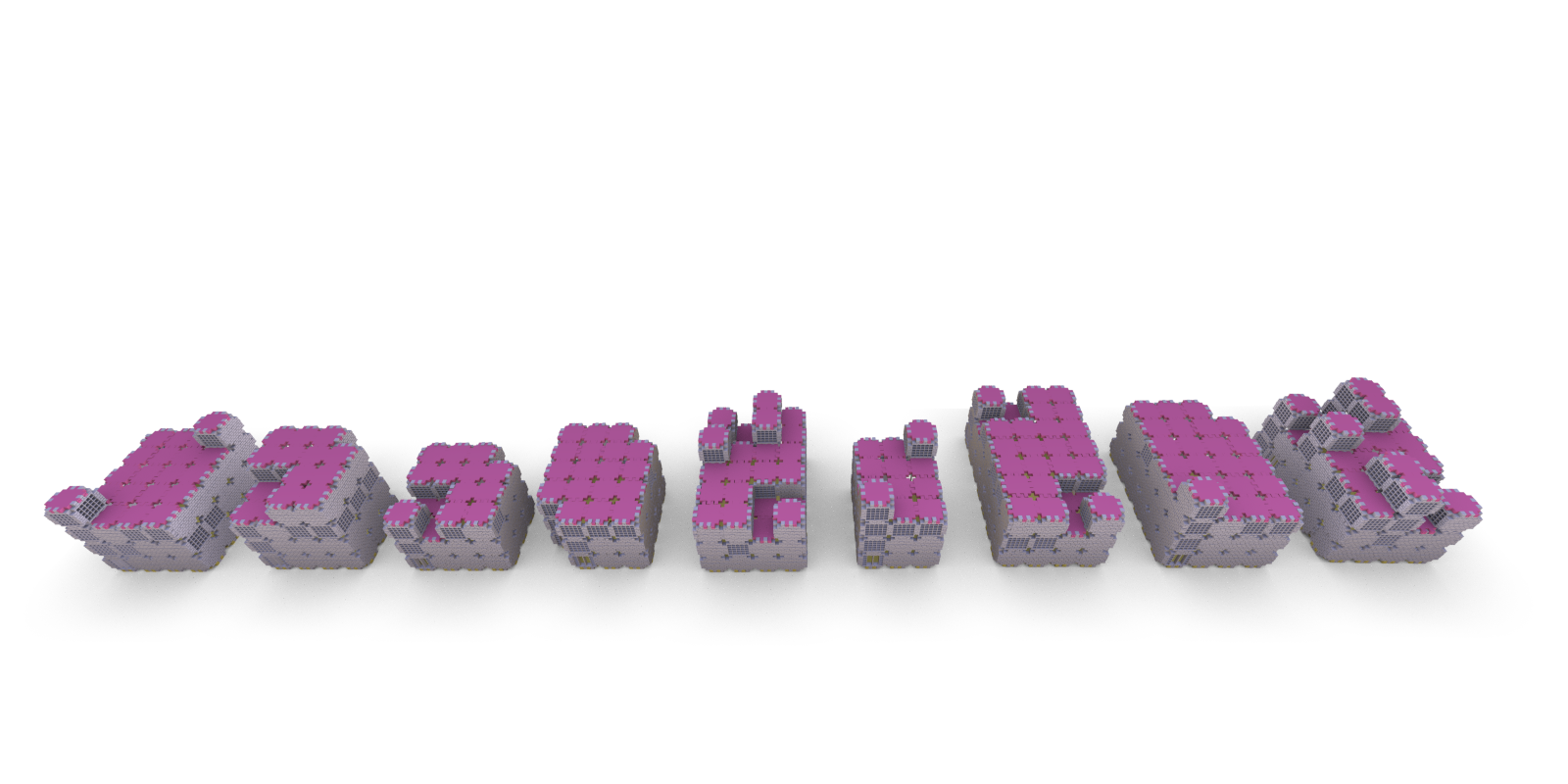 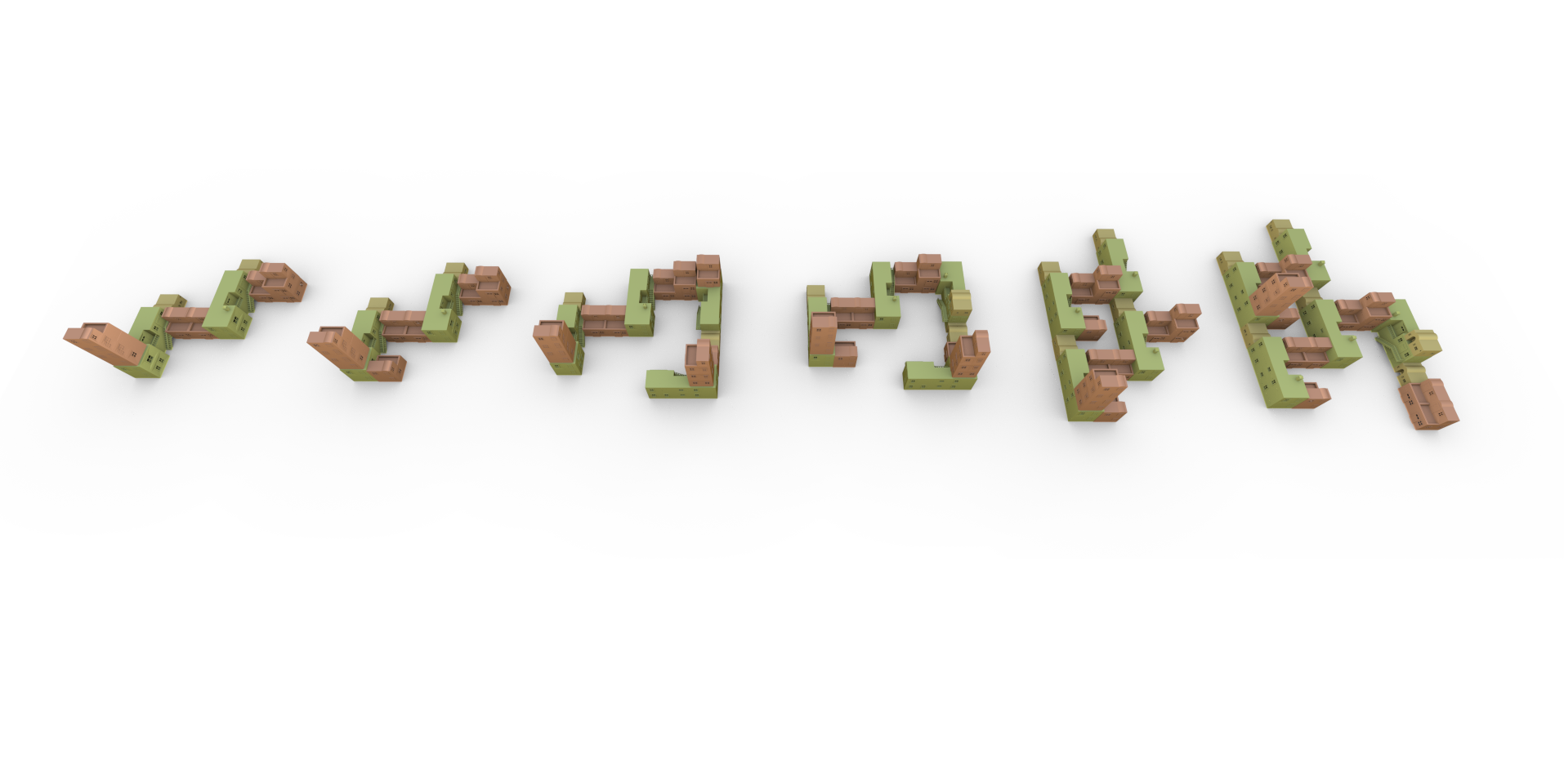 29
Discussion
What did not work well
learning  on shapes with many cycles
instancing graphs with long cycles

What worked well
synthesis of new strings from latent space
non-context-free graphs/shapes
mixing a similarity metric with distance in latent space
validation of sampled shapes
scalability with number of components, mesh size, “unclean” geometry
30
Conclusion
Data-driven synthesis of structural variations
large shape graphs
arbitrary* topology
shape interpolation

Procedural training sets
from 2 examples

Shape to string mapping
linearized shape graphs
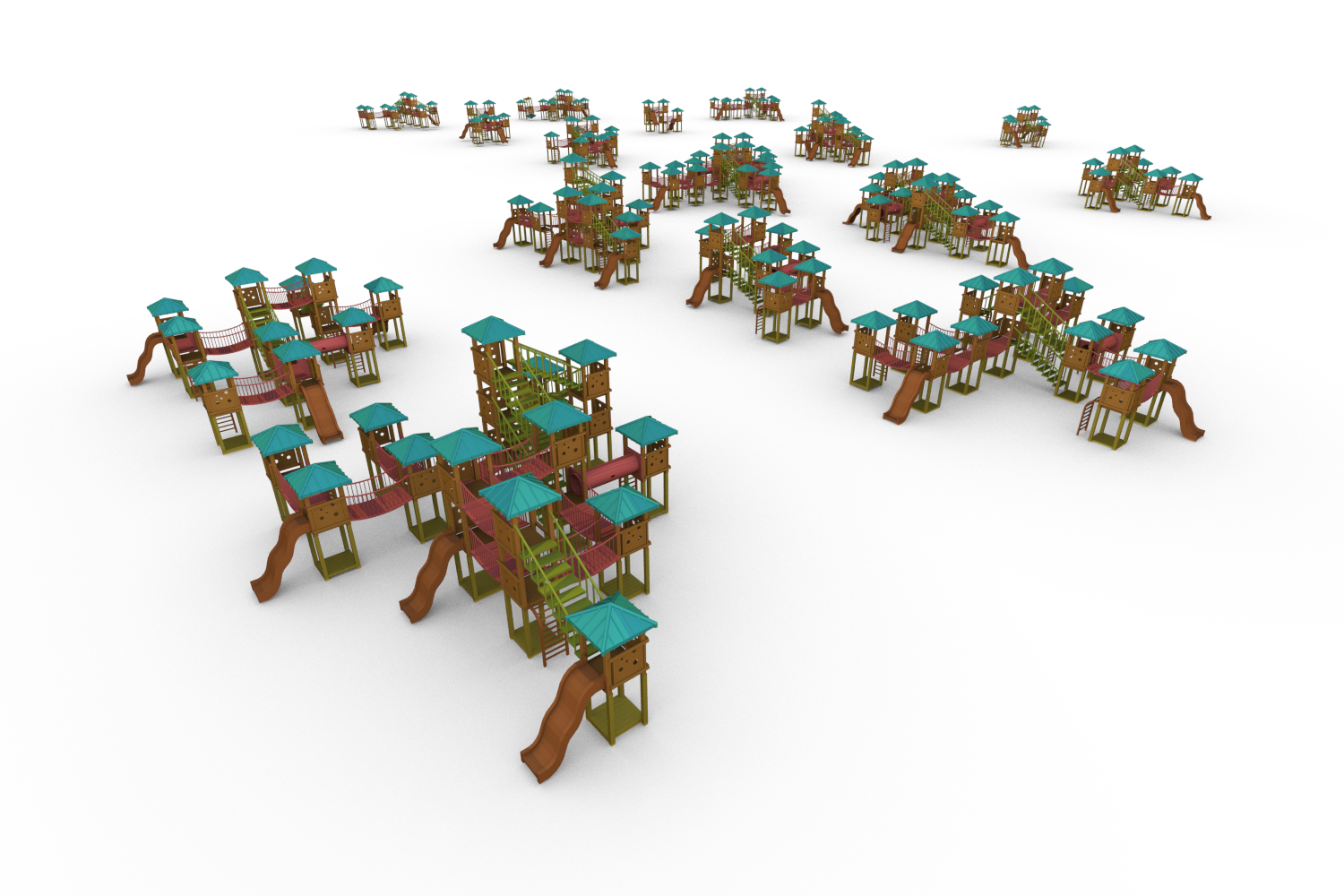 output
input
31
[Speaker Notes: In conclusion, what sets our method apart from state of the art in the area are the results we are able to obtain.

We generate shapes with larger and more complex structure than previous methods. Particularly interesting is the ability to use a continuous shape representation of discrete shapes and the opportunities for shape synthesis it provides.

Another practical limitation we were able to lift is the dependence of a shape database with training samples. We procedurally generate training data from just two input models.

Finally, the most significant theoretical insight of our paper is the mapping of shape, or shape graphs to strings. This allows to transfer natural language processing methods for shape synthesis problems.]
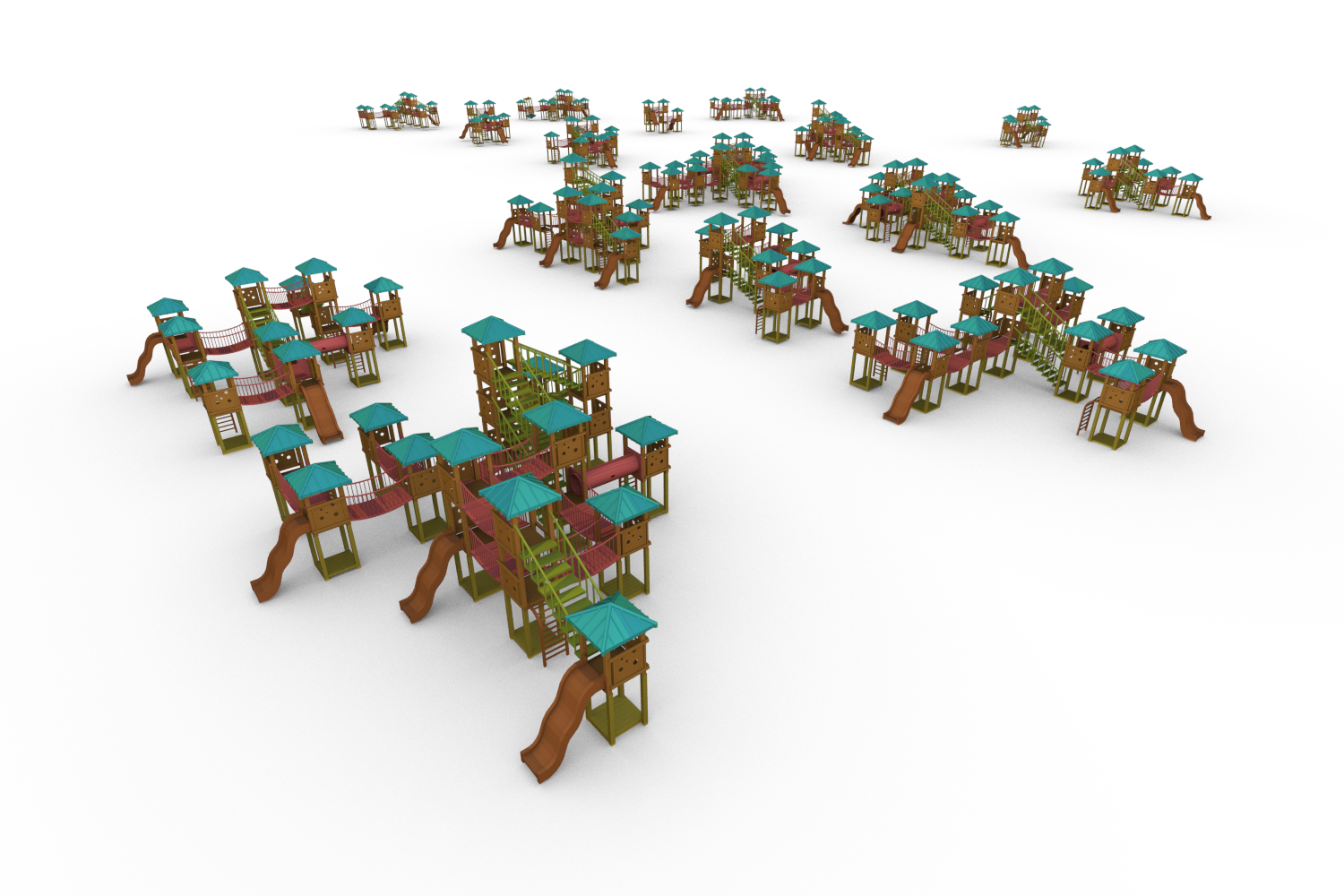 Thank You
https://github.com/javorkk/string2shape